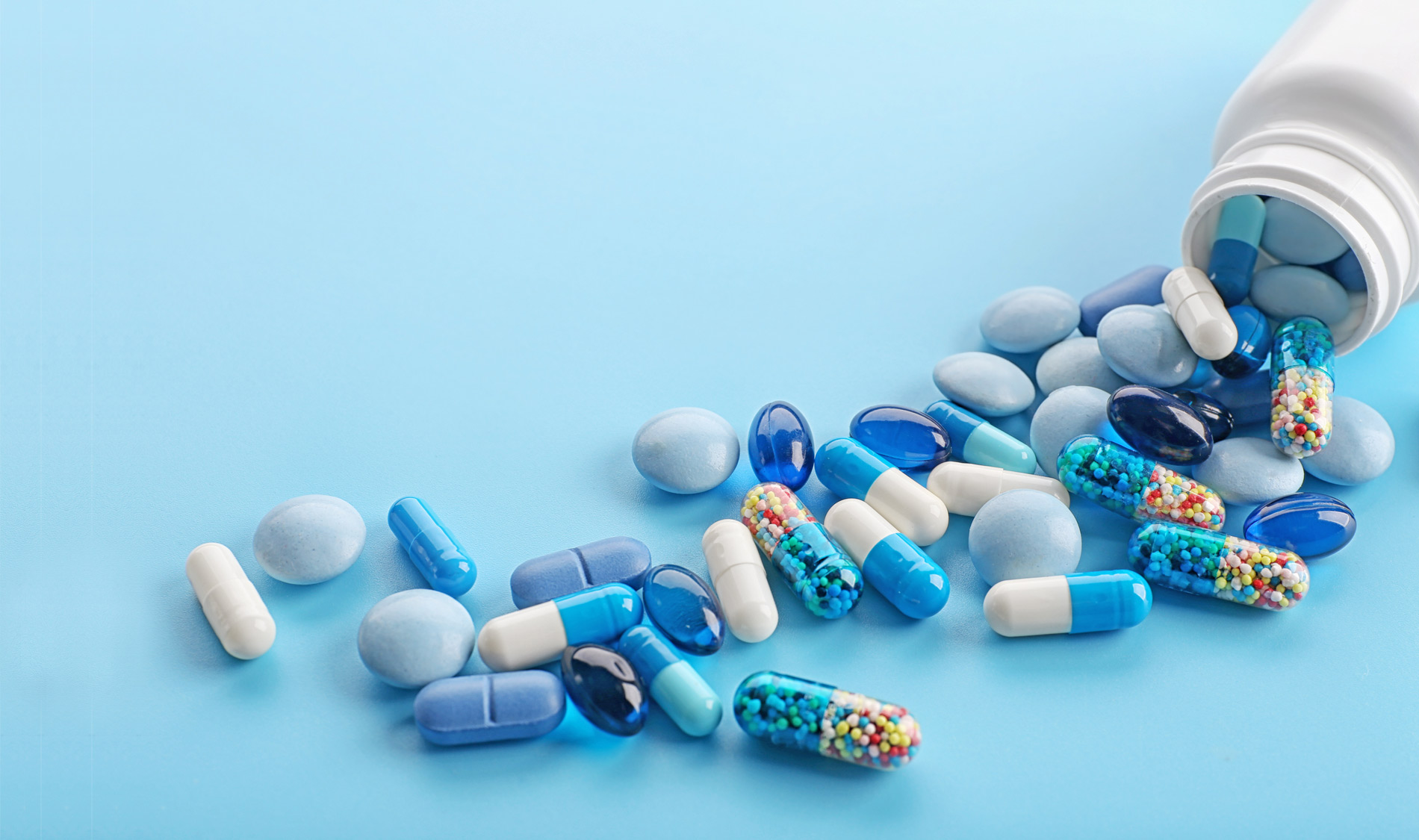 Федеральное государственное бюджетное образовательное учреждение высшего образования «Красноярский государственный медицинский университет имени профессора В.Ф. Войно-Ясенецкого» Министерства здравоохранения Российской Федерации
Дневник производственной практики
Выполнила студентка группы 203-2
Олийник А.В.
Преподаватель: Казакова Е.Н.
Общий руководитель:Тазетдинова Людмила Александровна
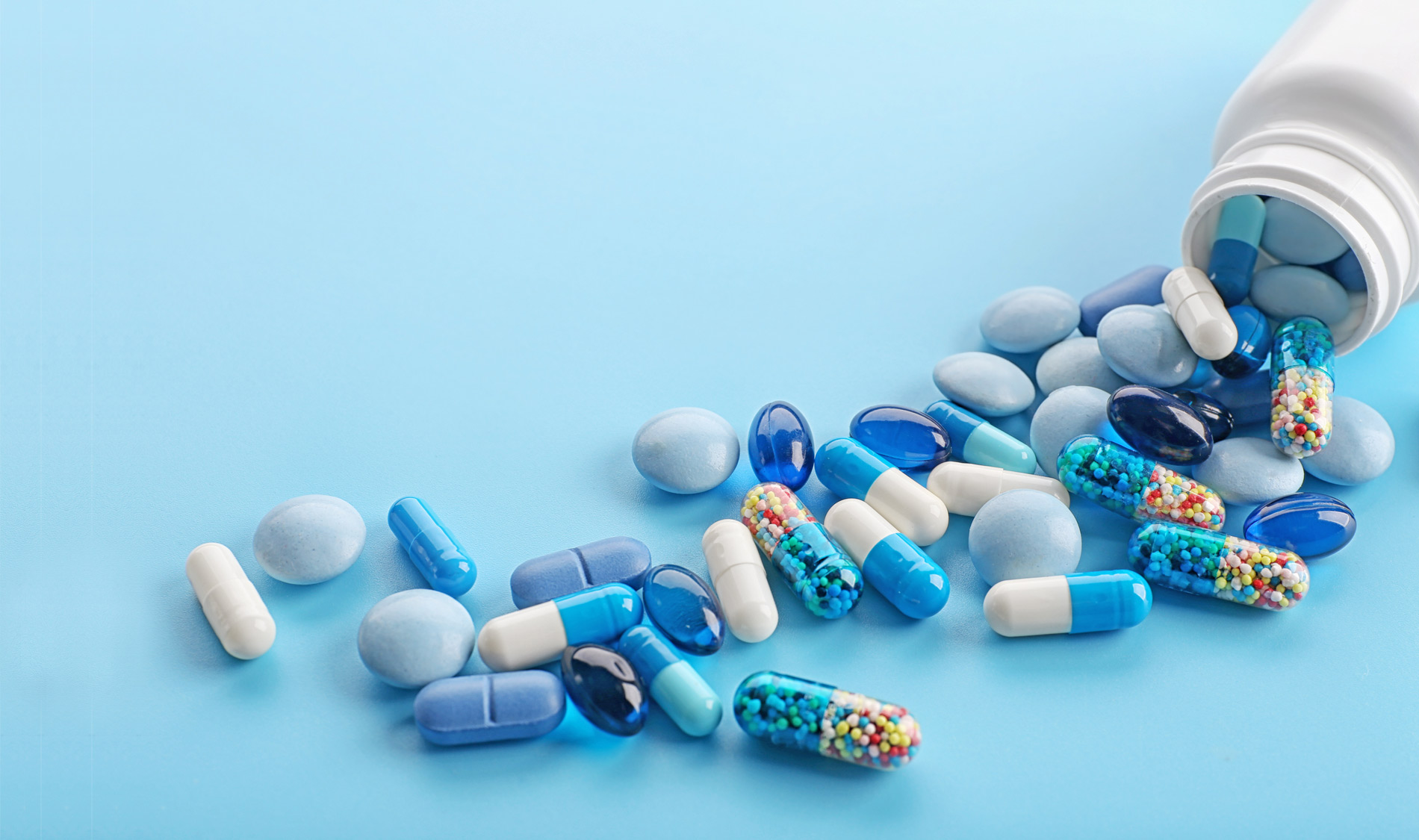 План:
Тема 1. Знакомство со структурой аптечной организации
Тема 2. Санитарный режим в аптечной организации
Тема 3. Организация хранения товаров аптечного ассортимента
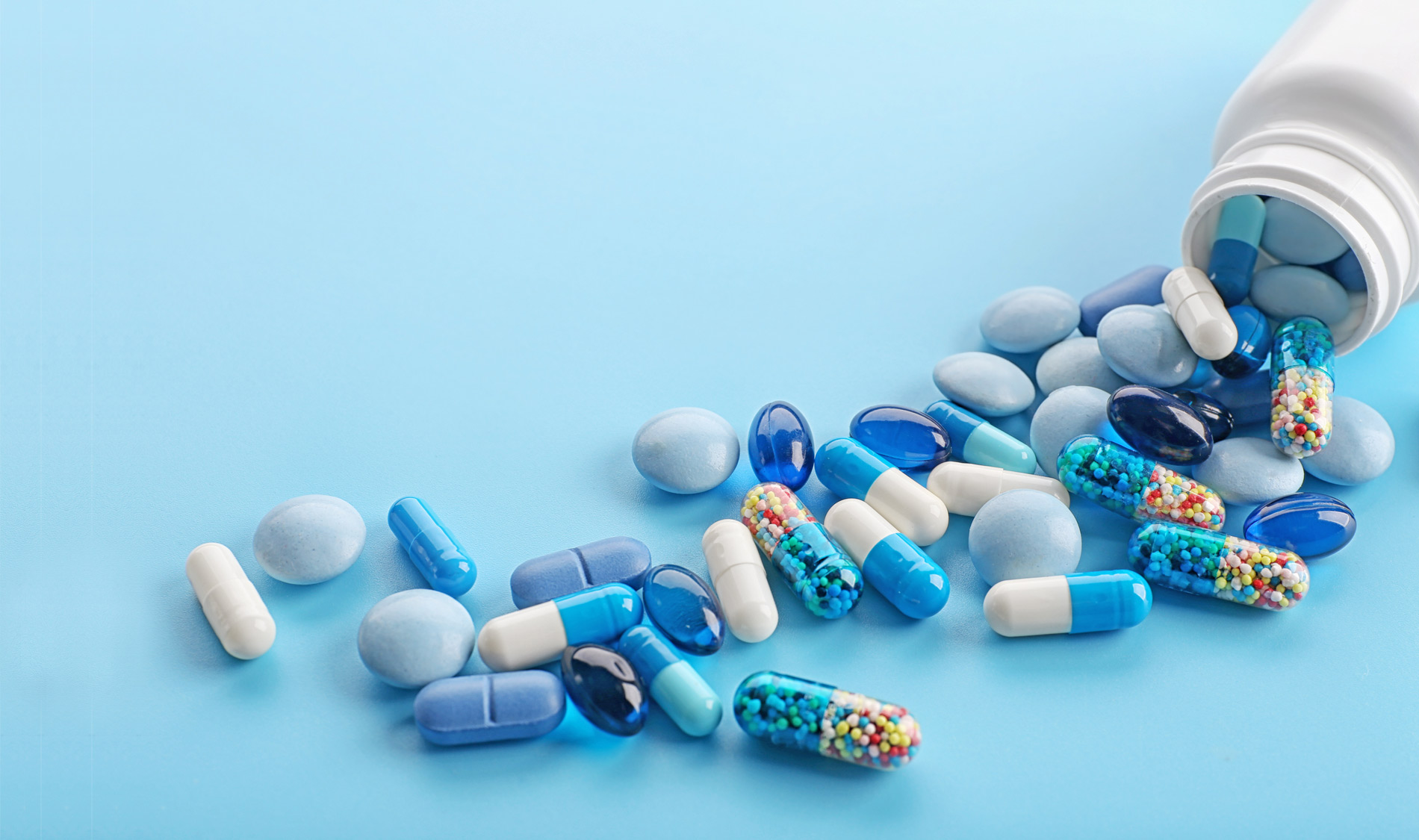 Тема 1. Знакомство со структурой аптечной организации
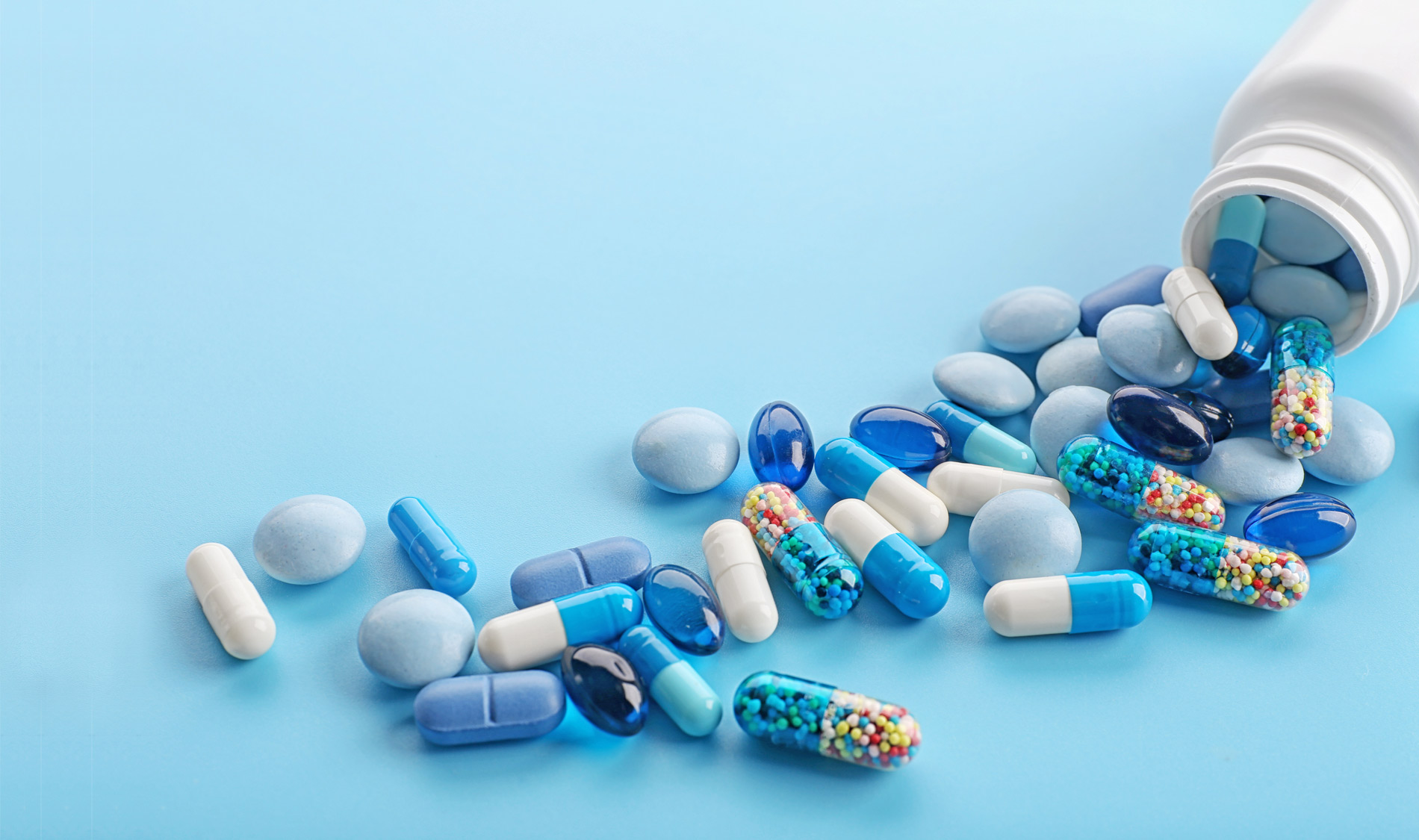 Вывеска аптеки
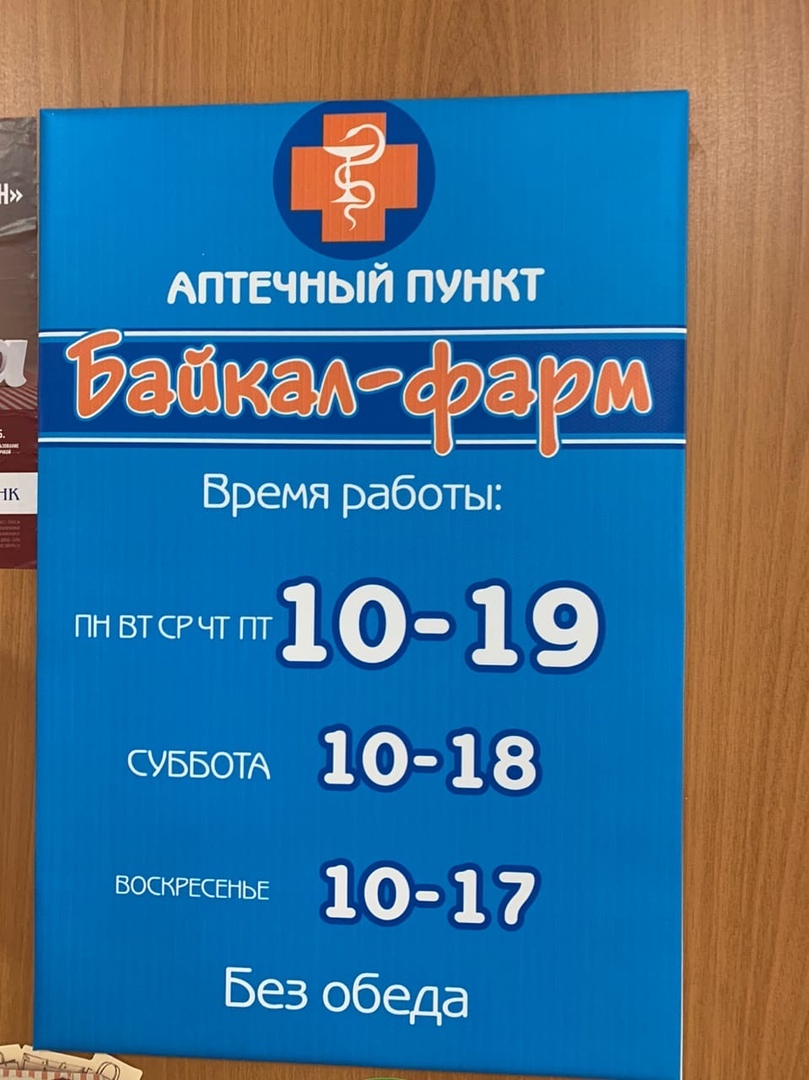 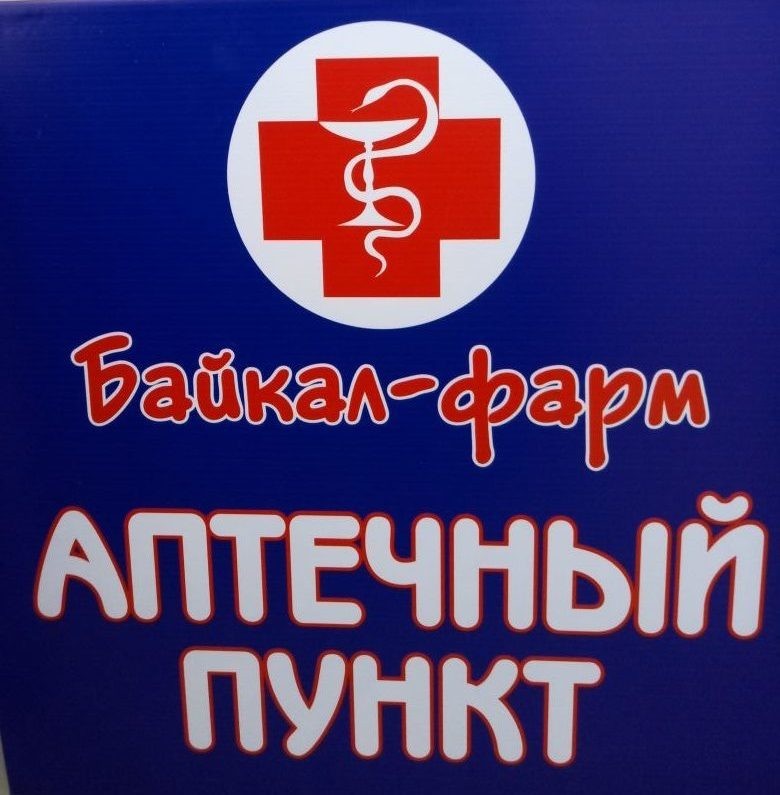 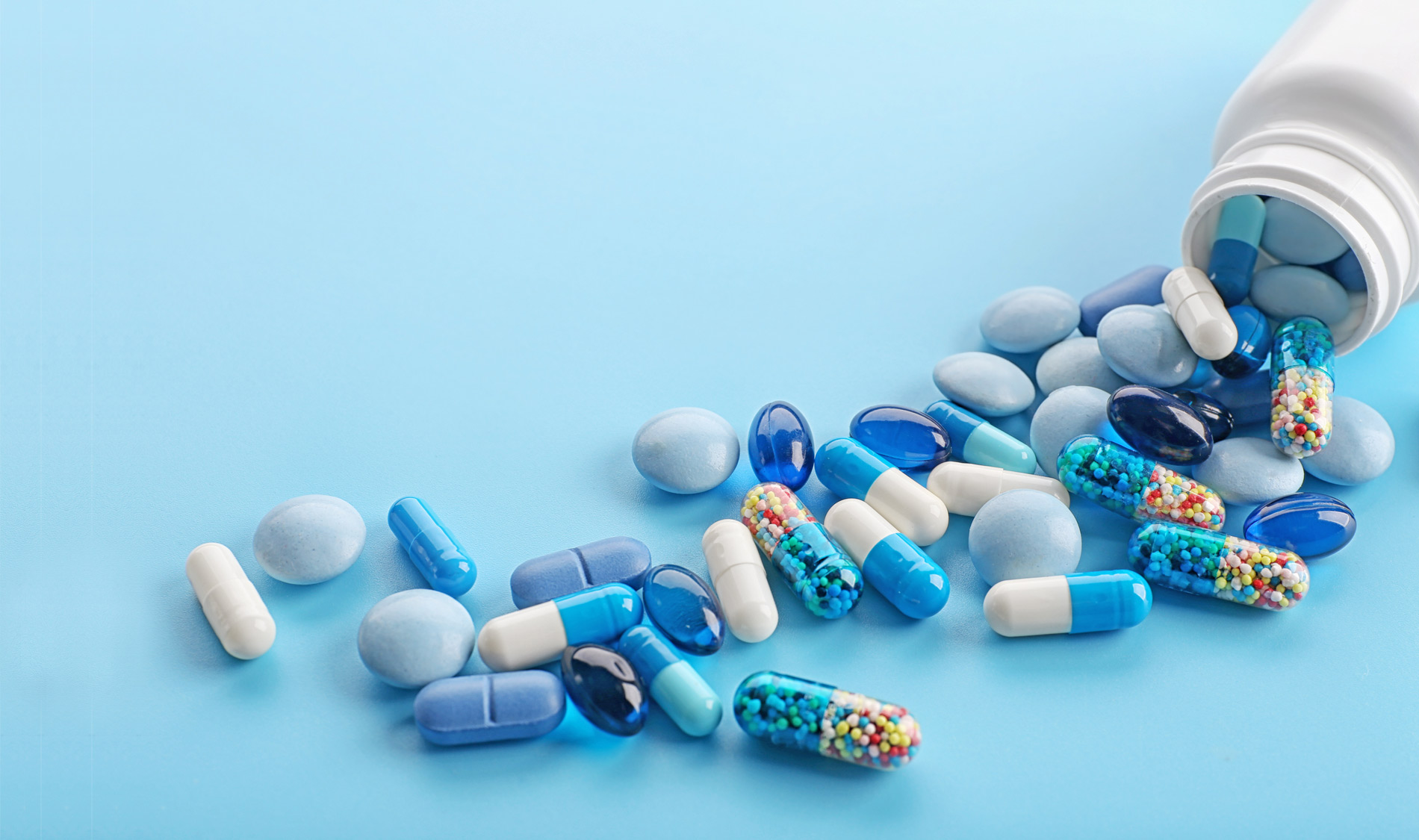 Торговый зал
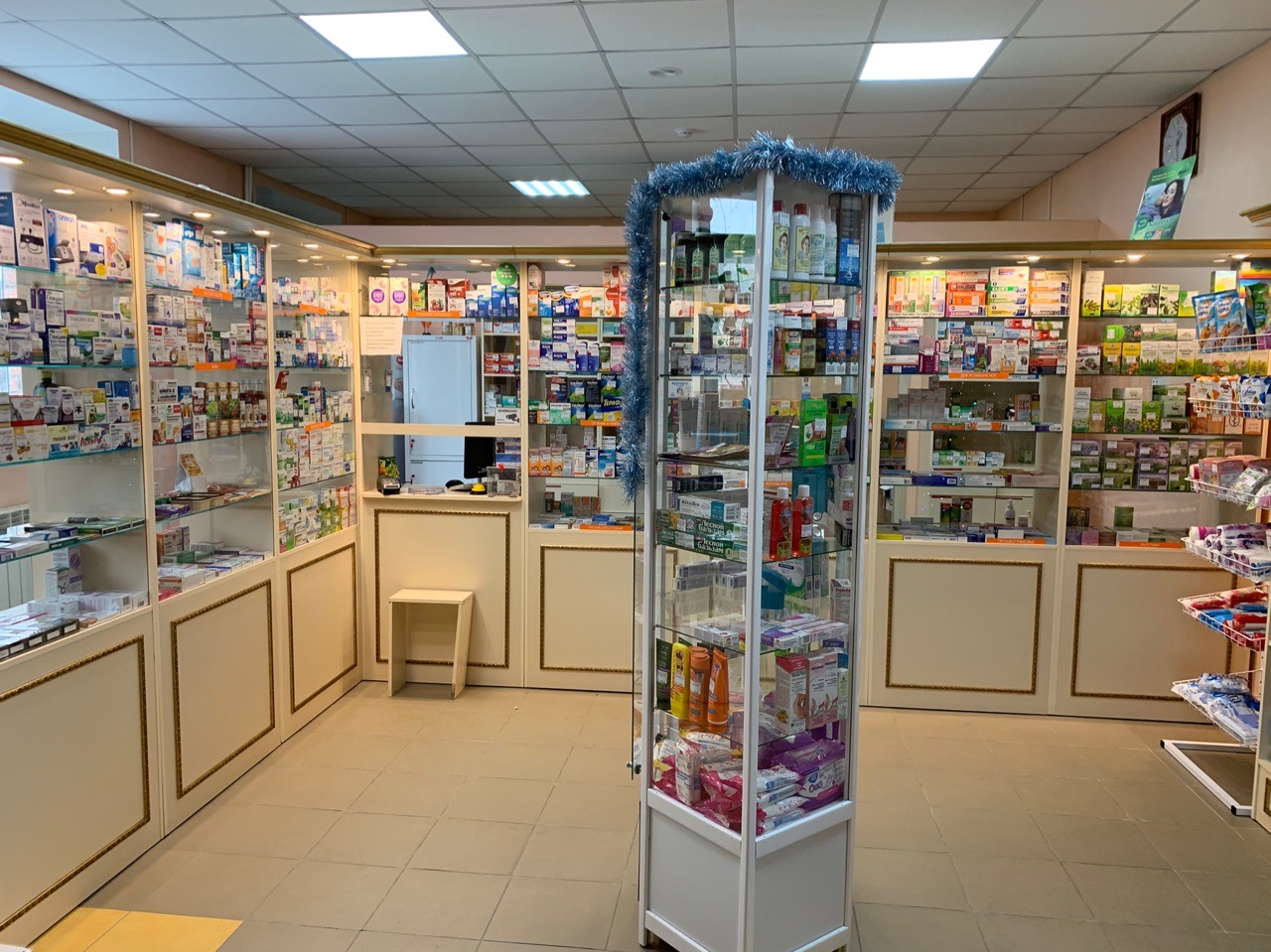 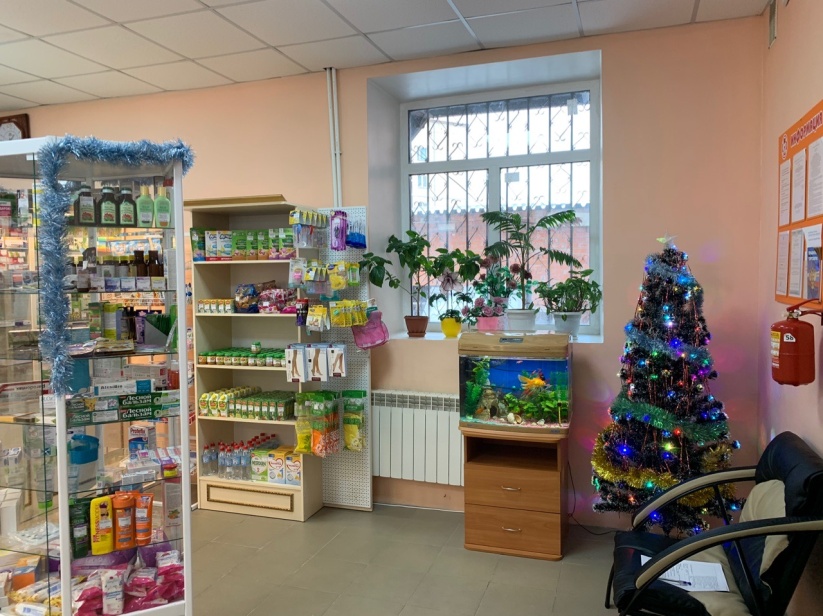 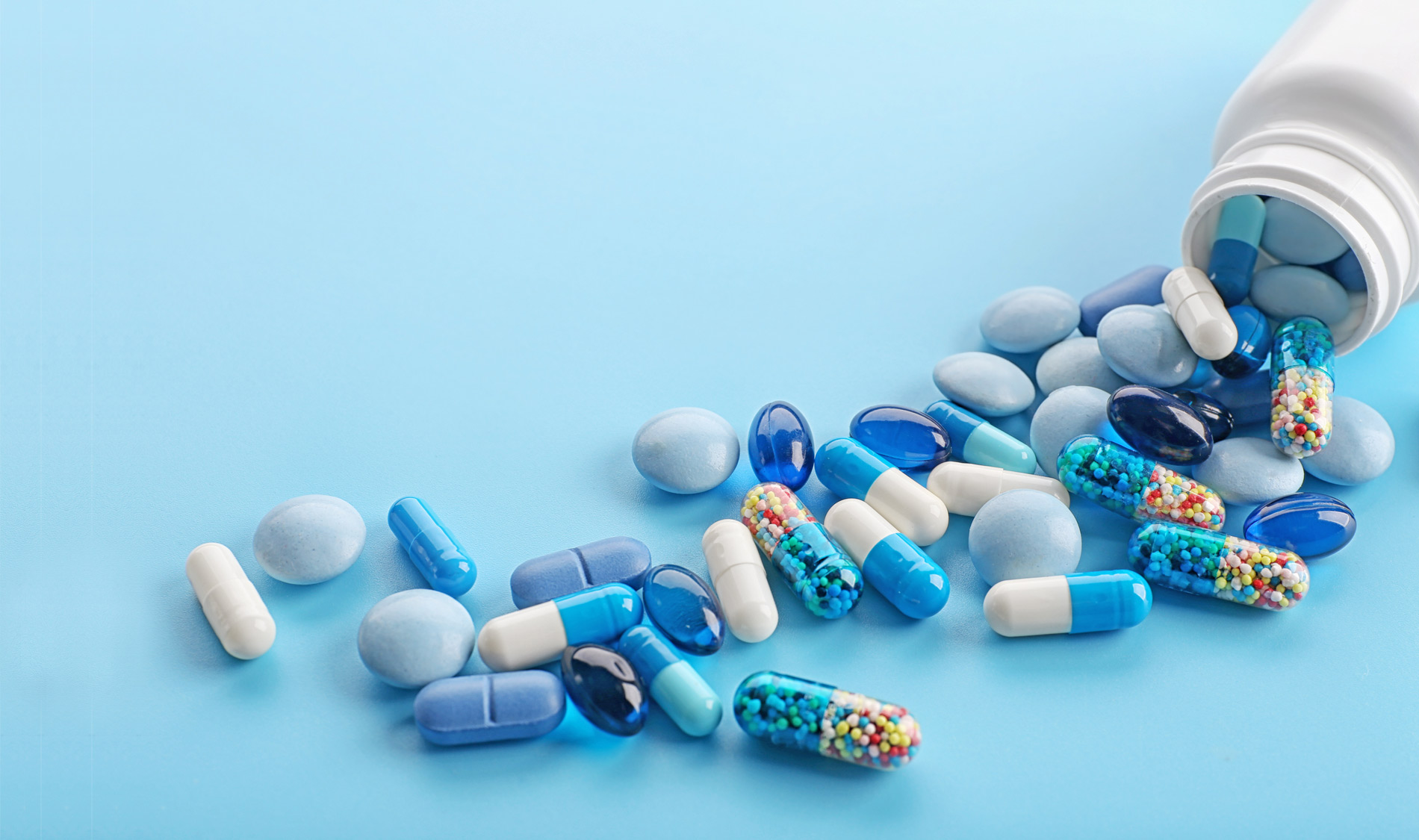 Кабинет заведующей аптекой
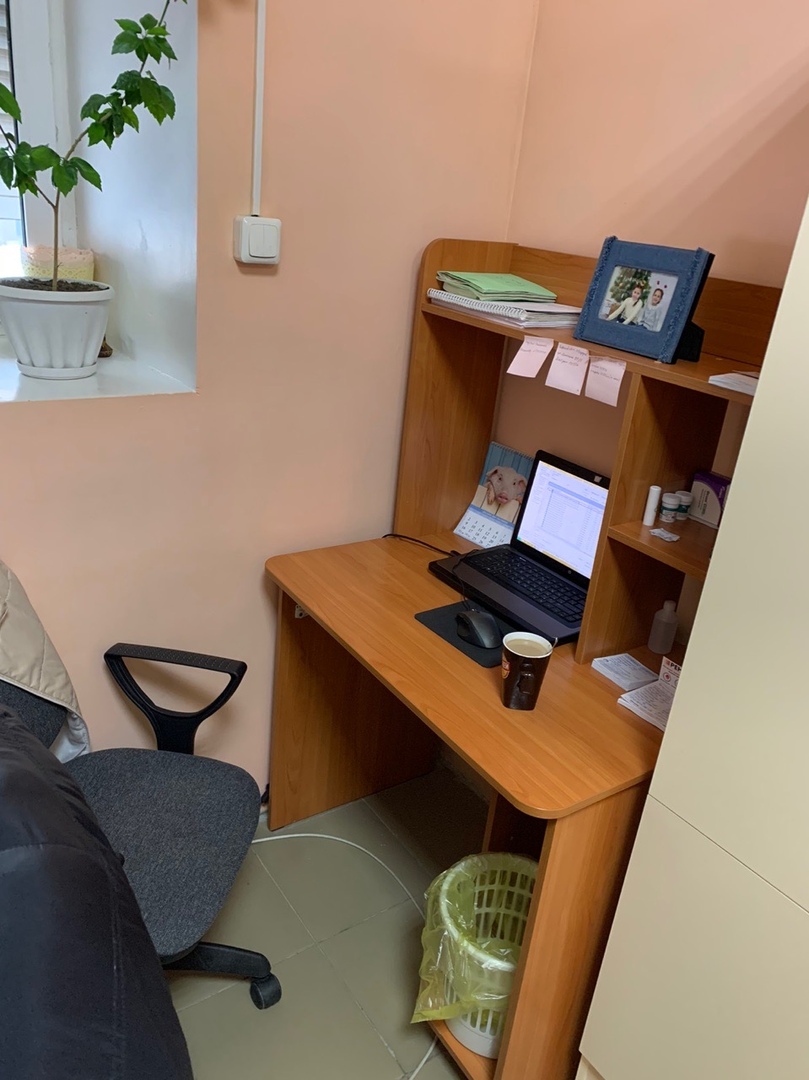 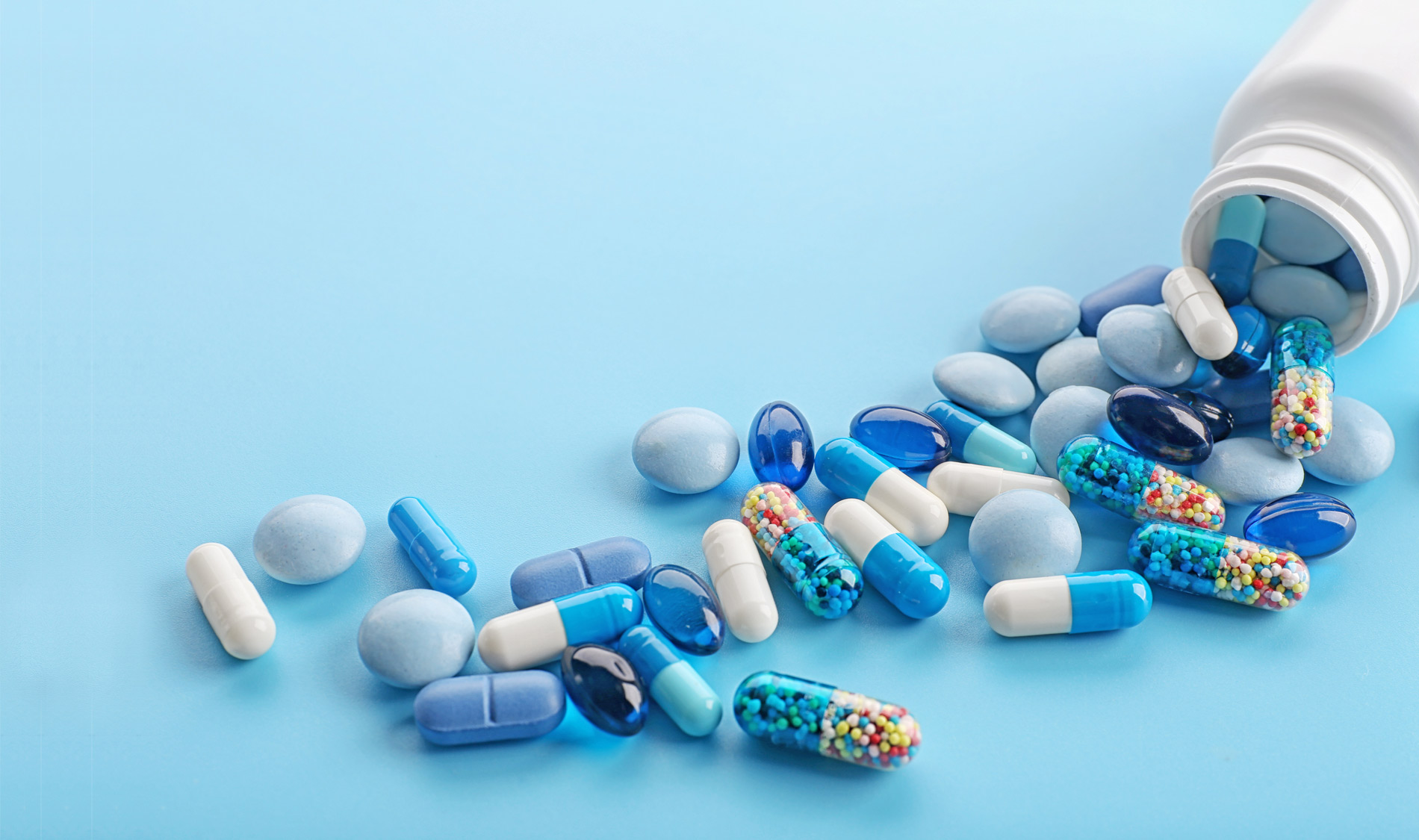 Материальные комнаты
Отсутствует
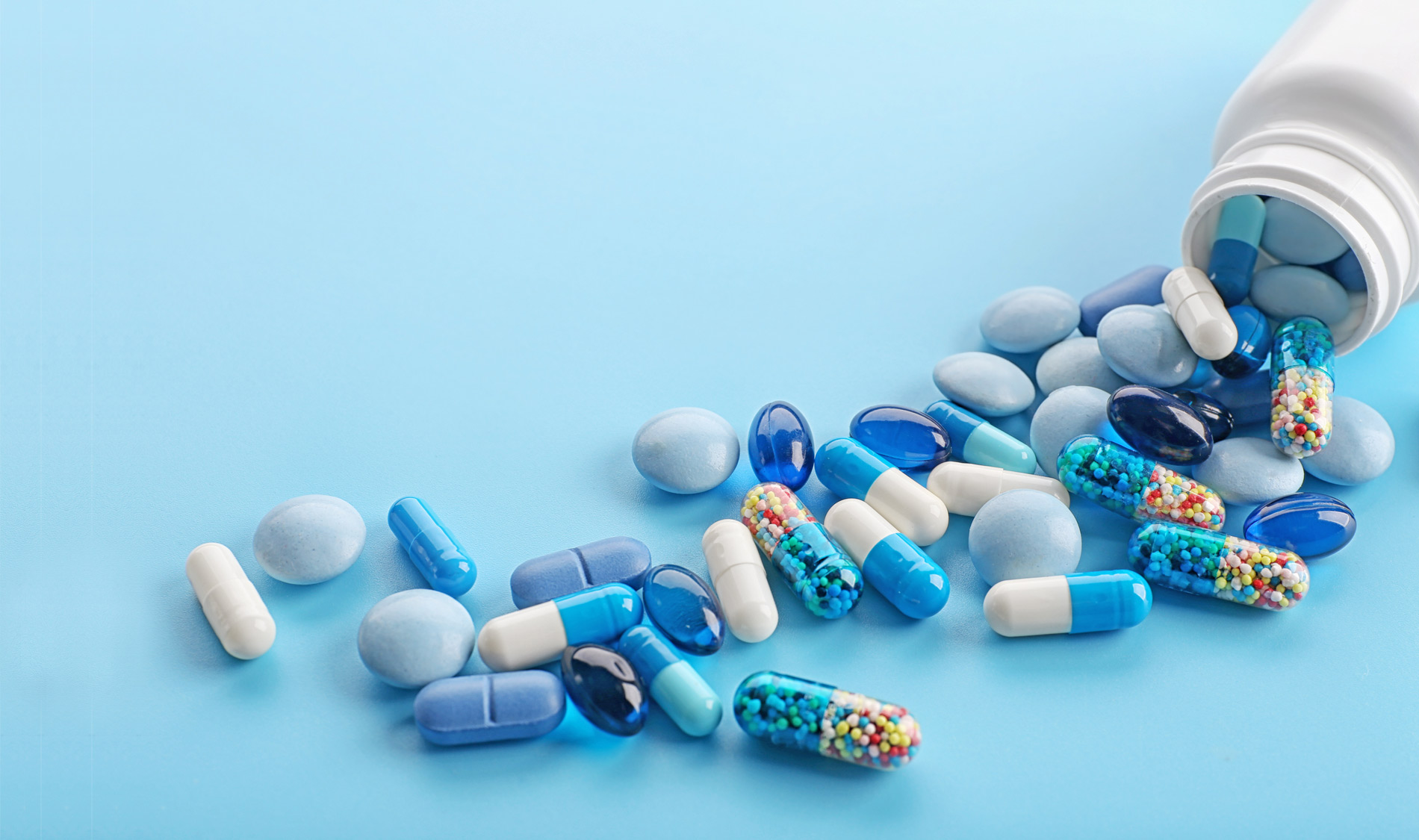 Гардеробная
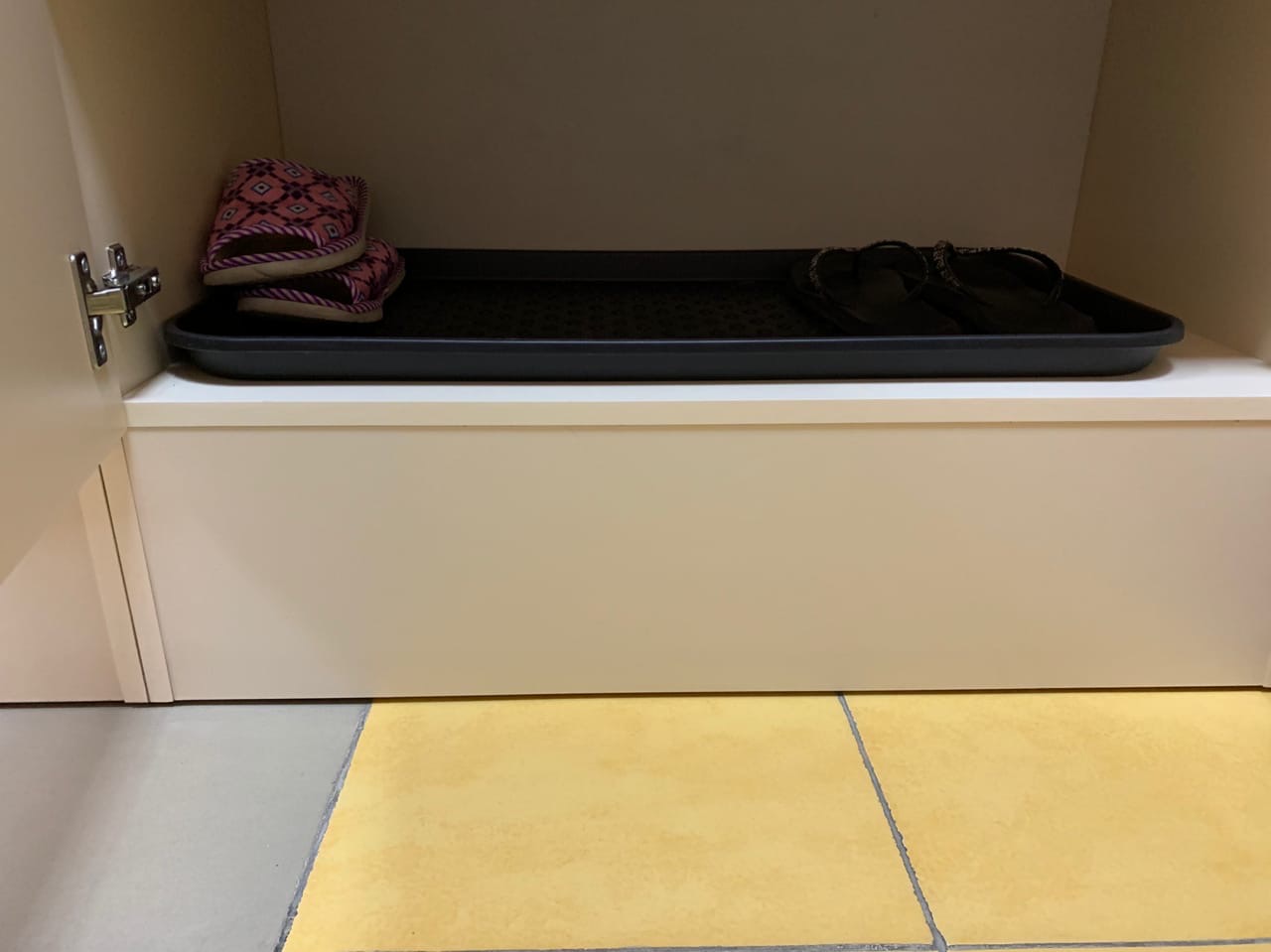 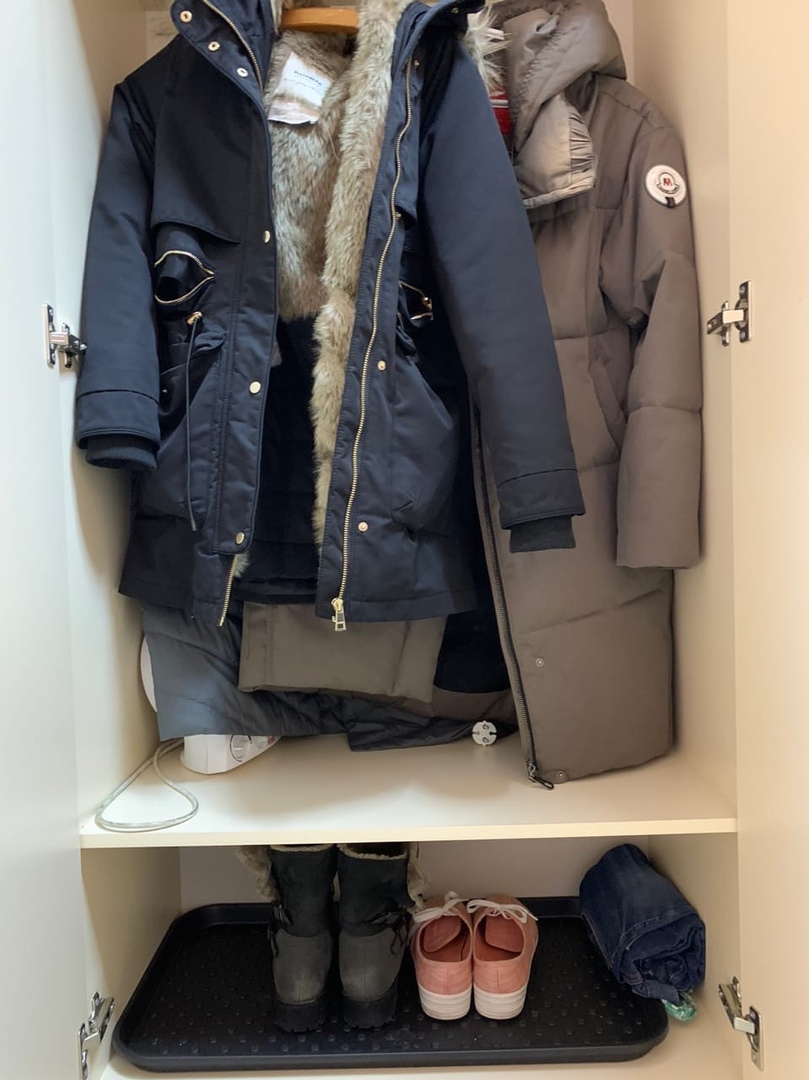 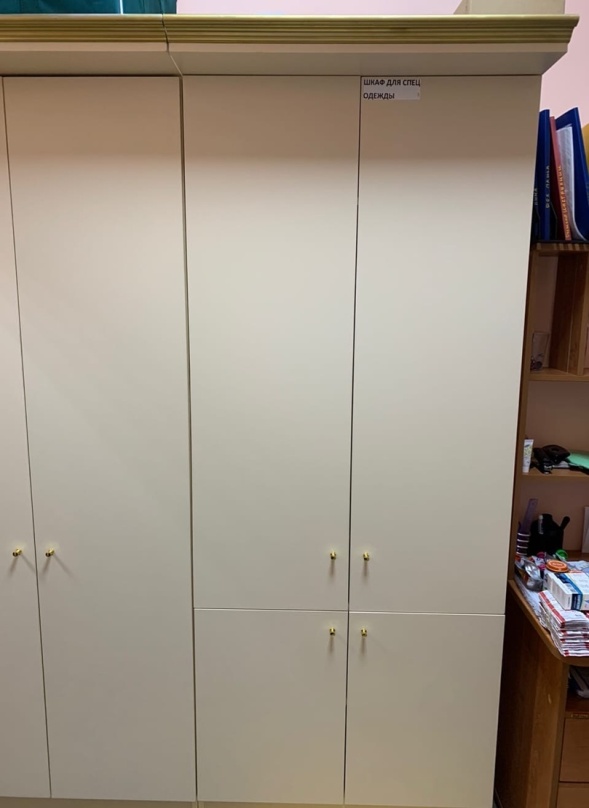 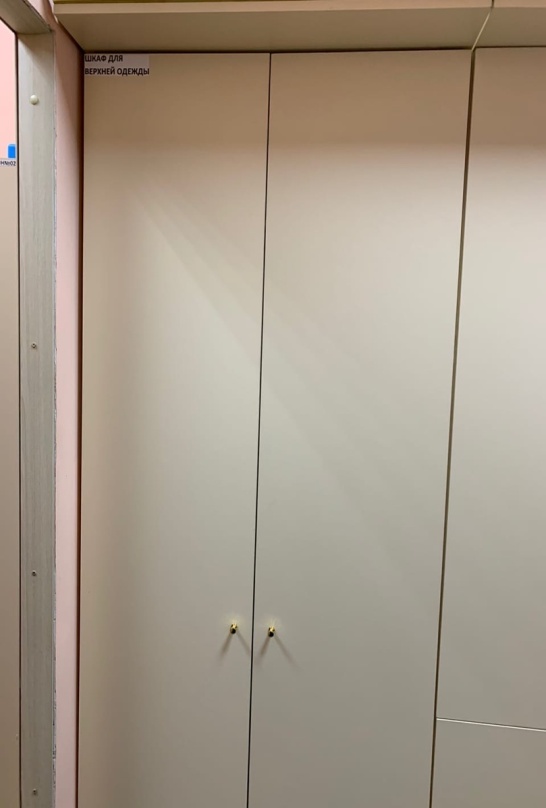 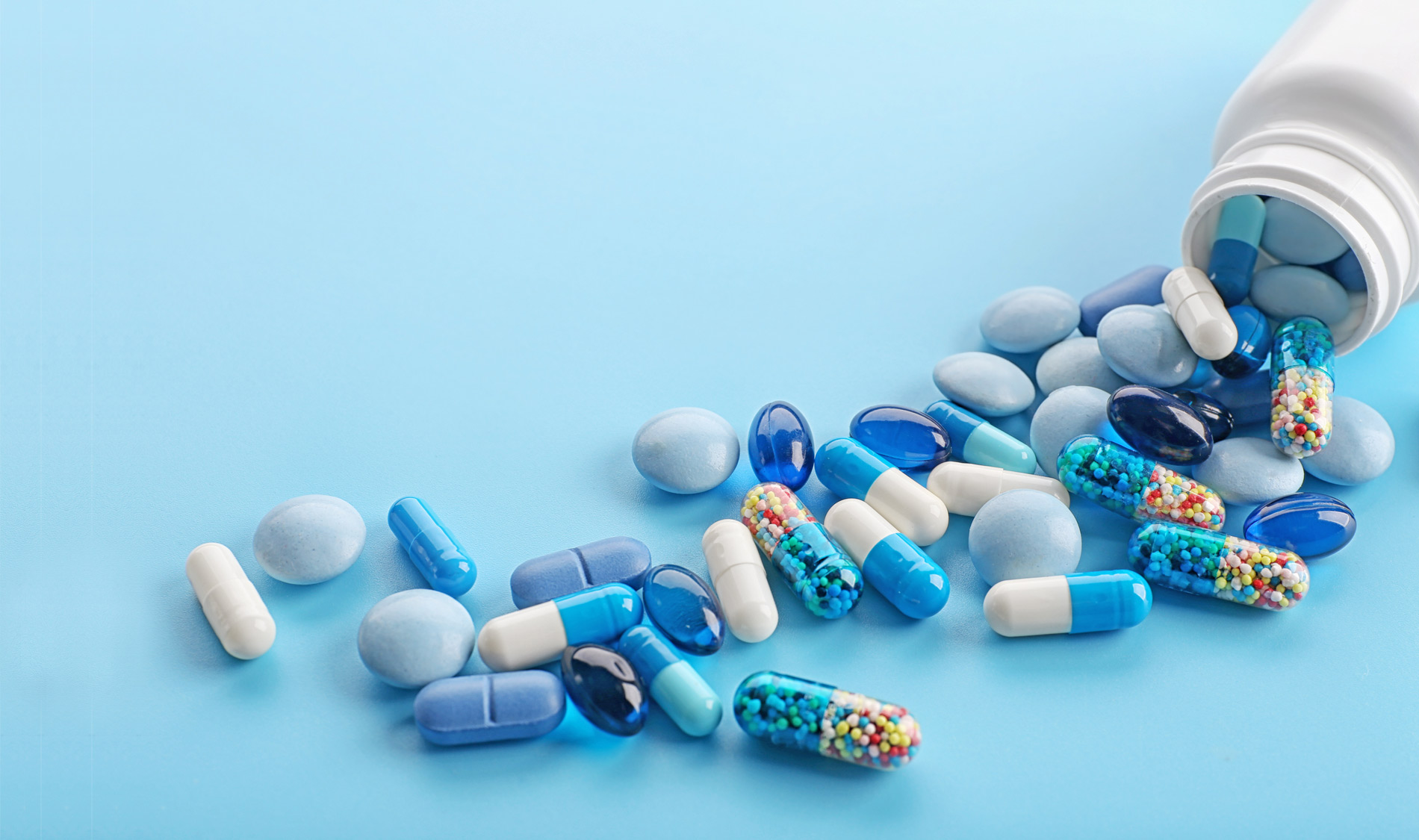 Рабочее место фармацевта
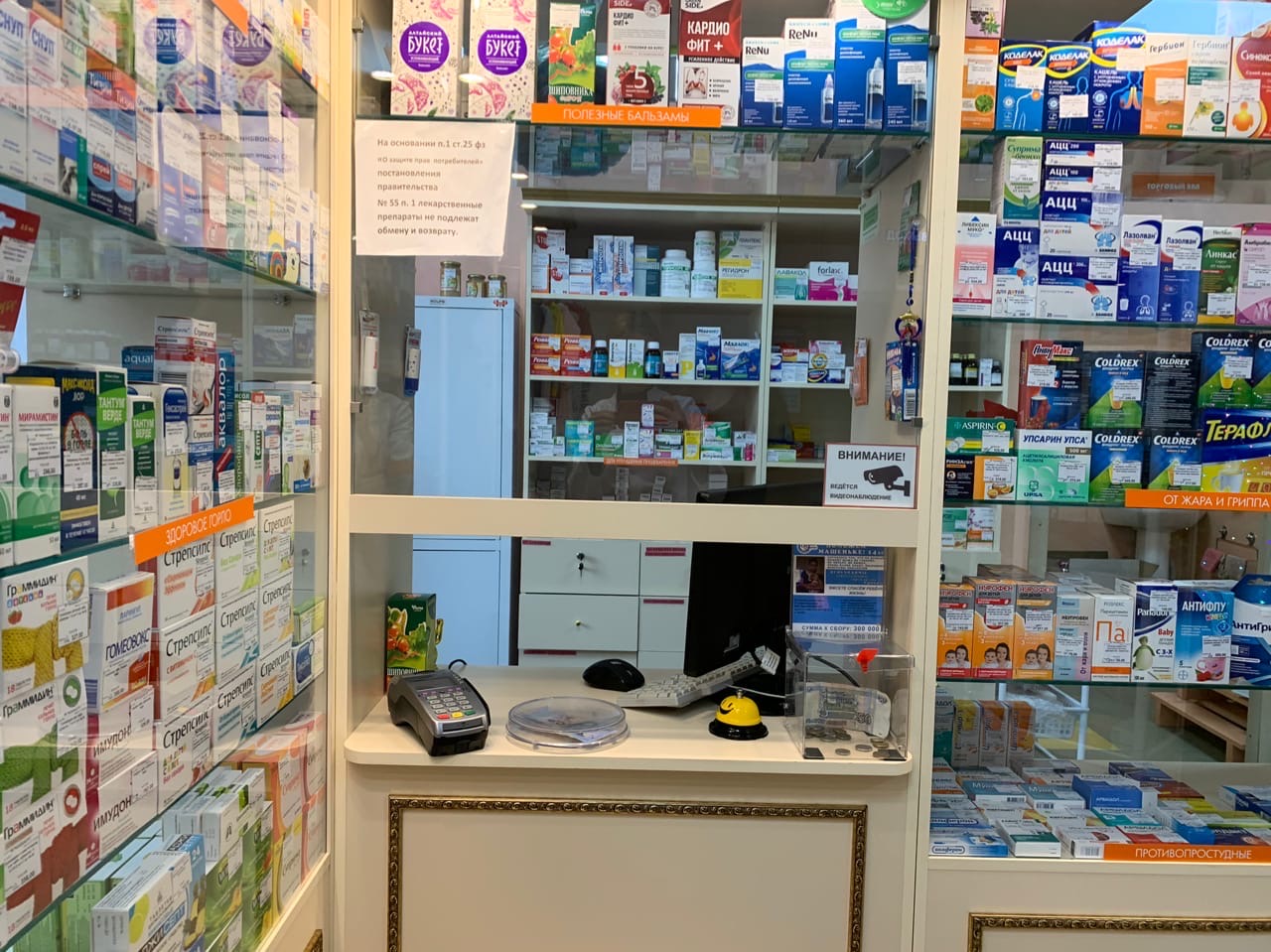 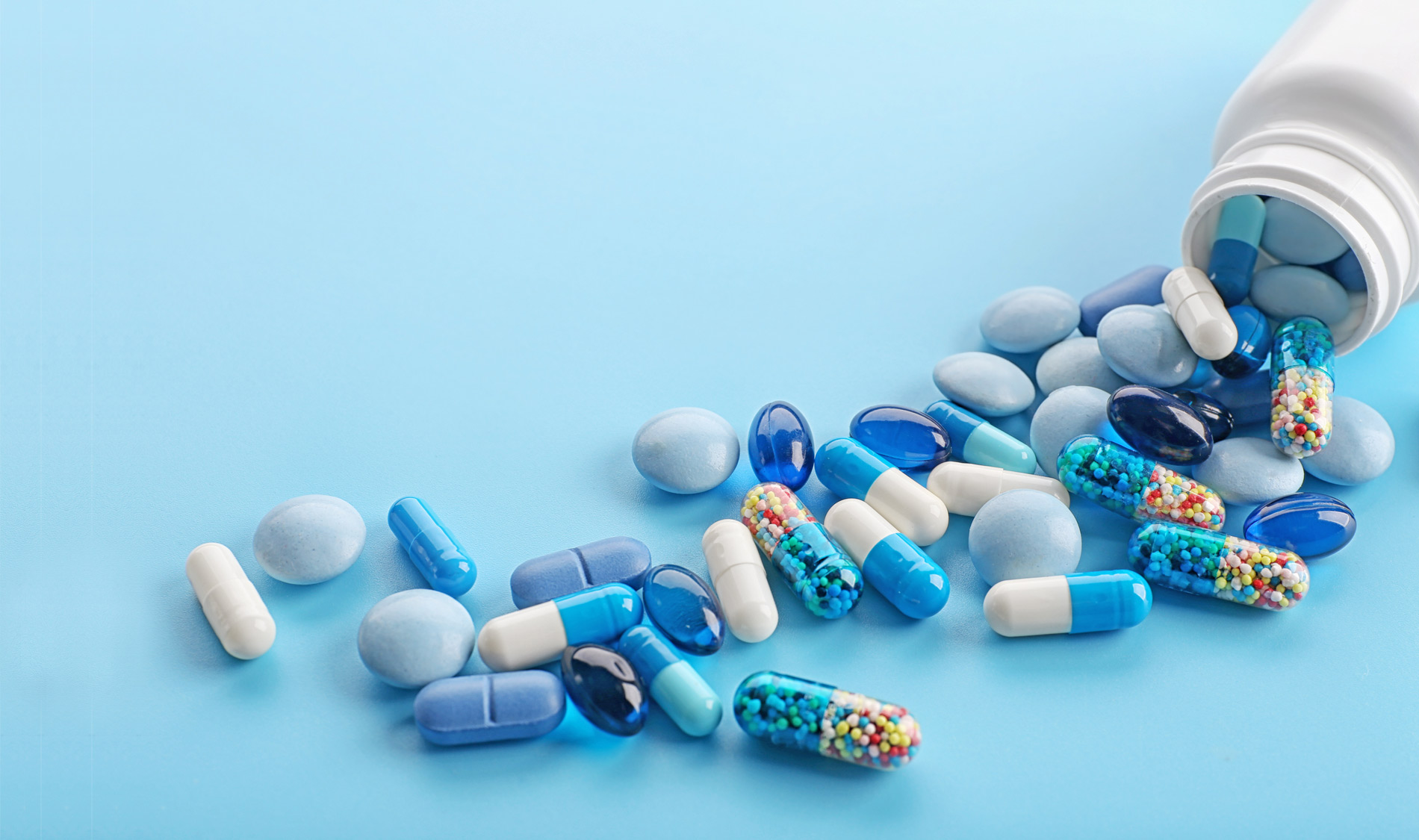 Информационный стенд для посетителей аптеки
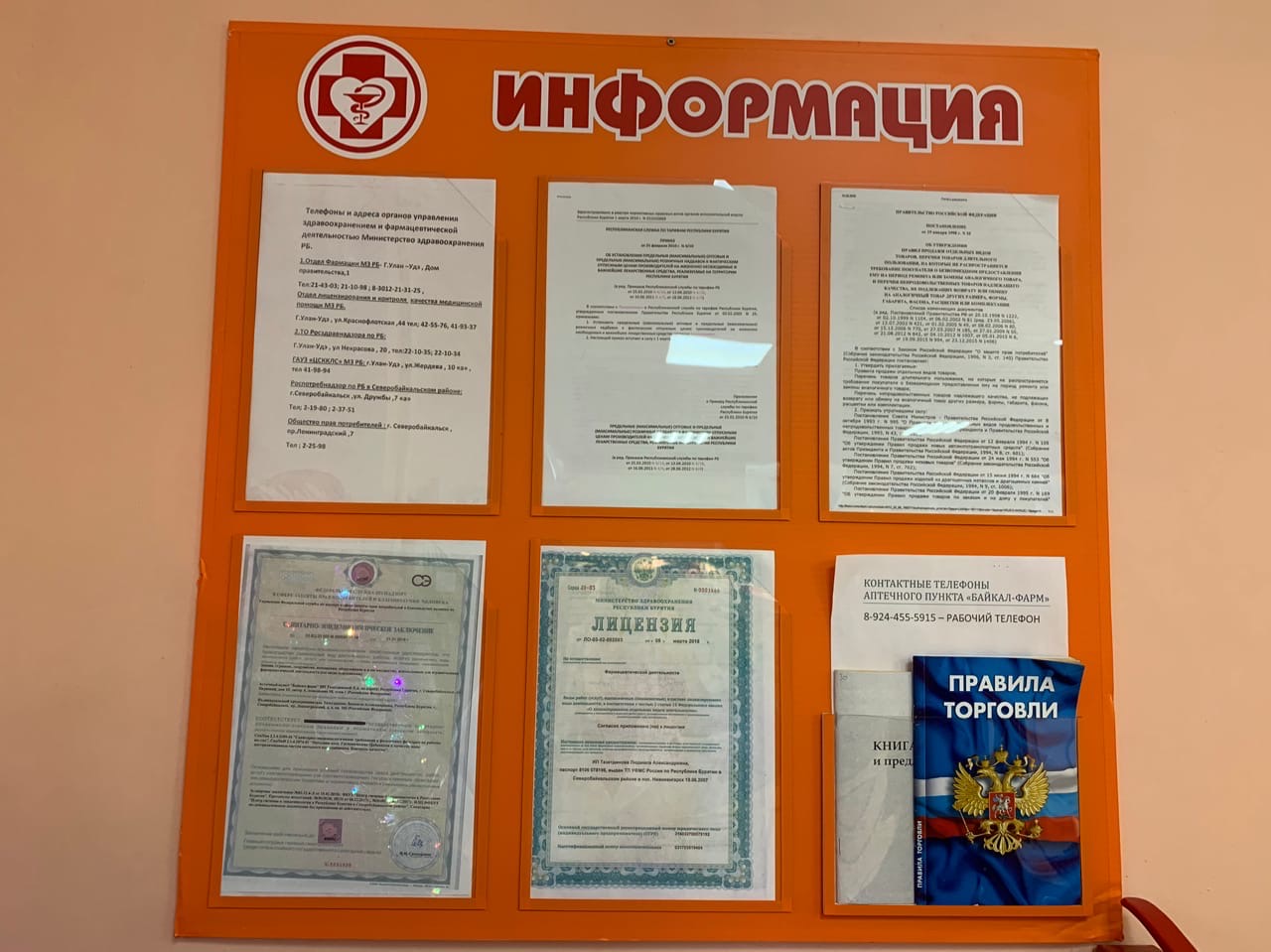 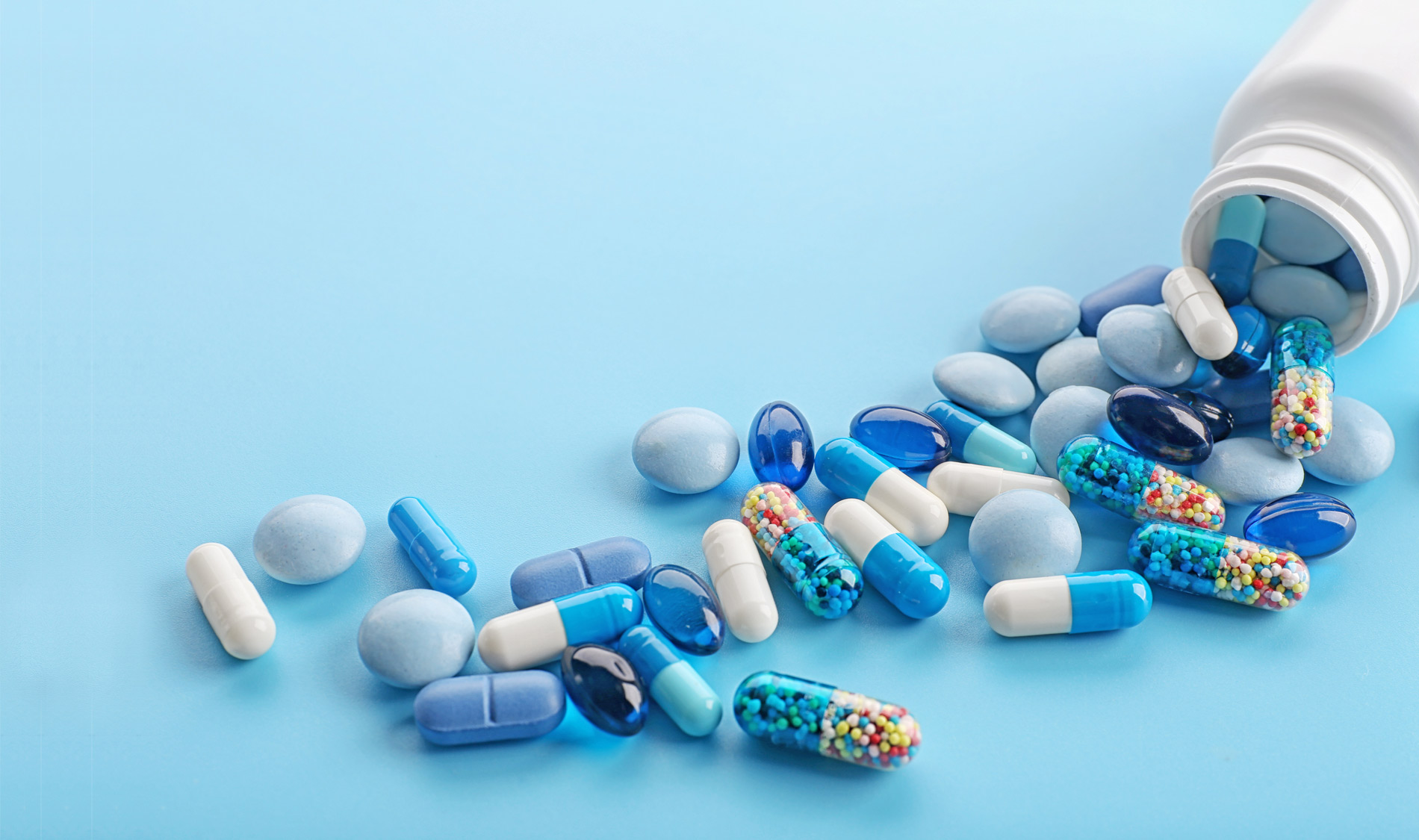 Тема 2. Санитарный режим в аптечной организации
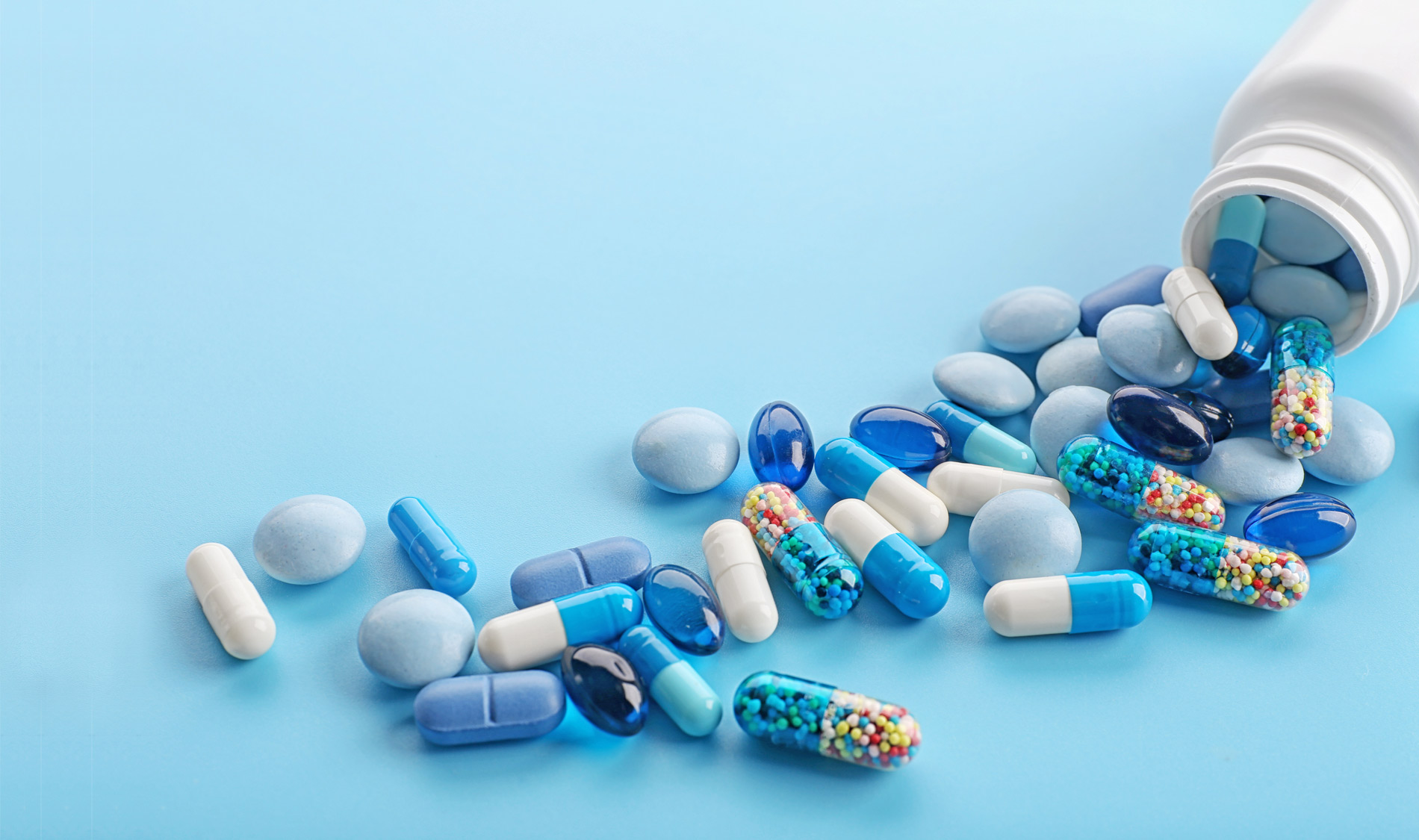 Шкаф для хранения уборочного инвентаря
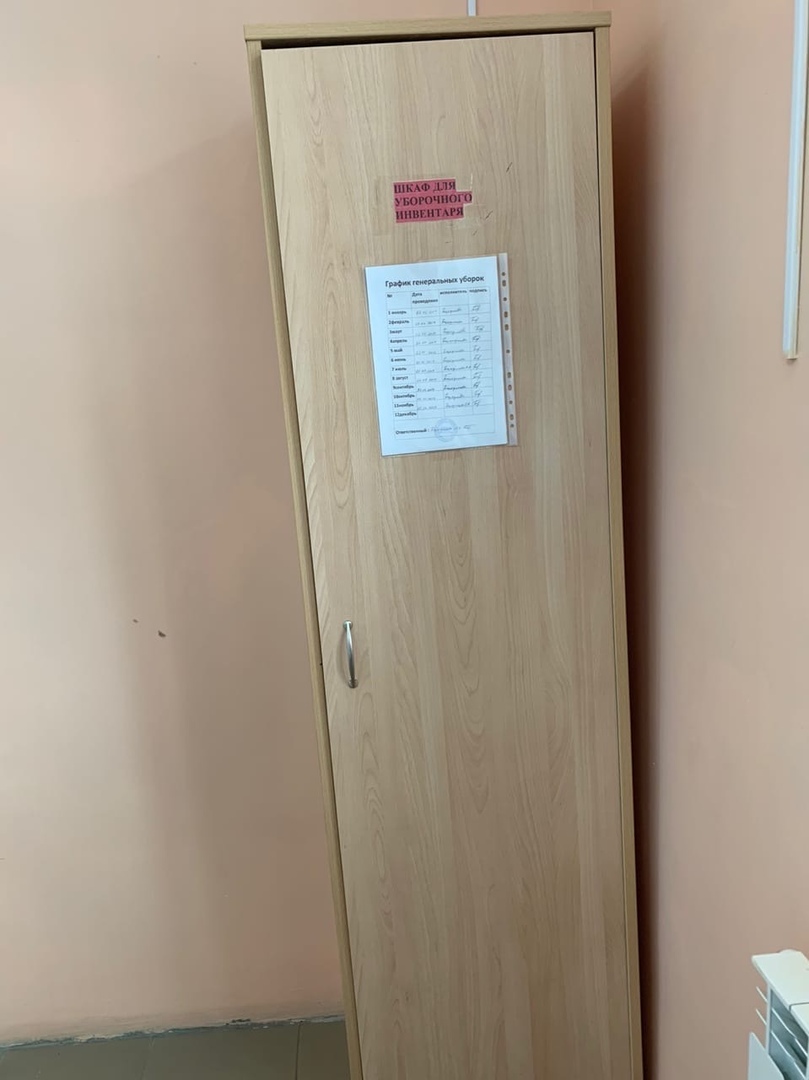 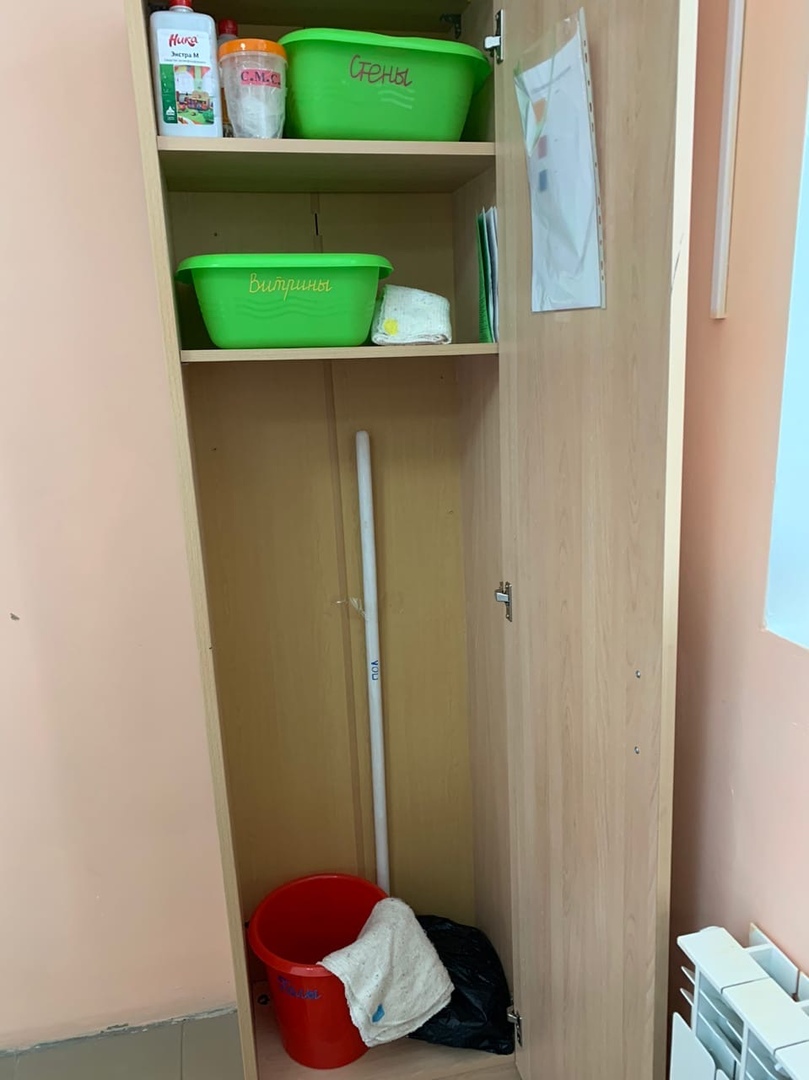 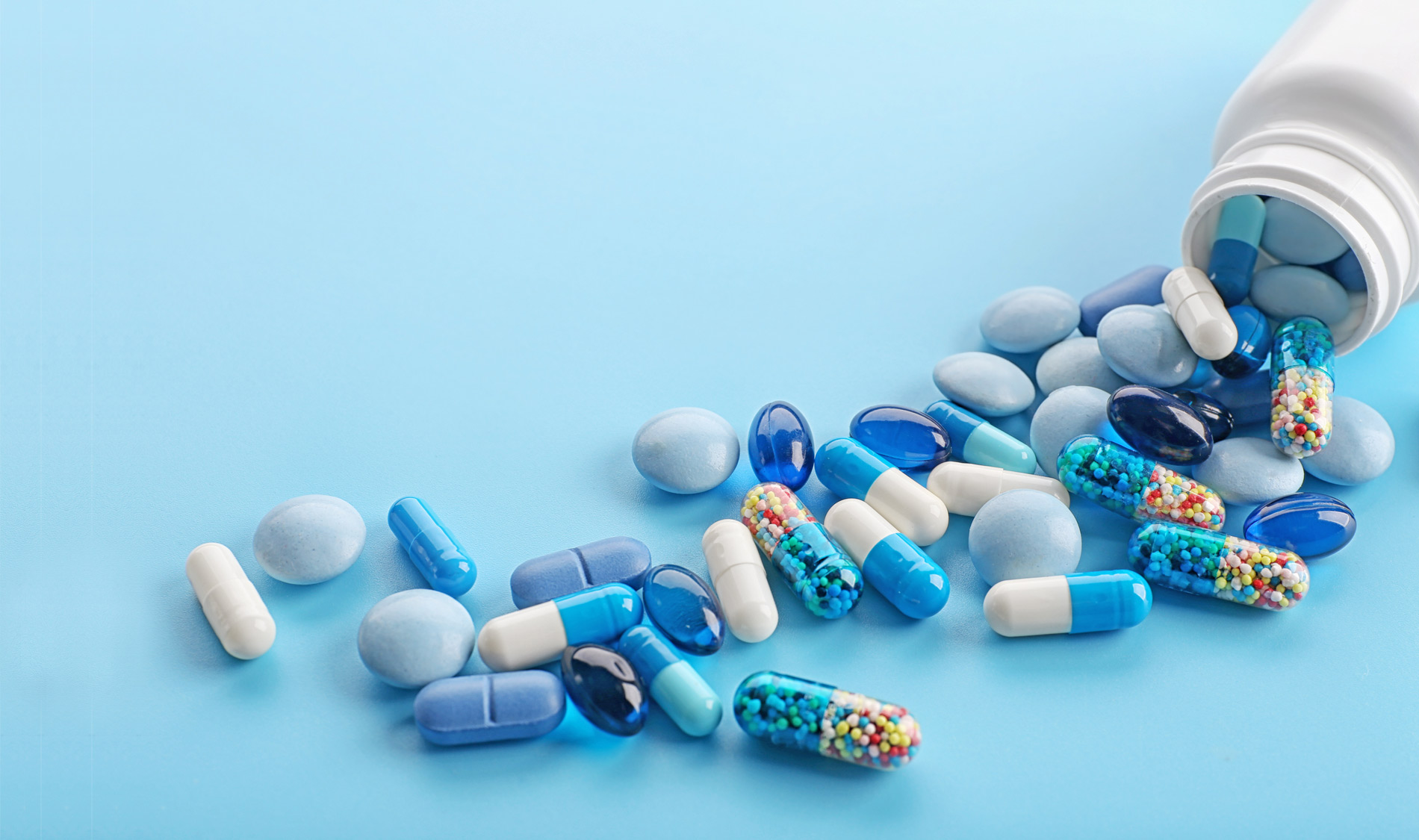 Промаркированный уборочный инвентарь
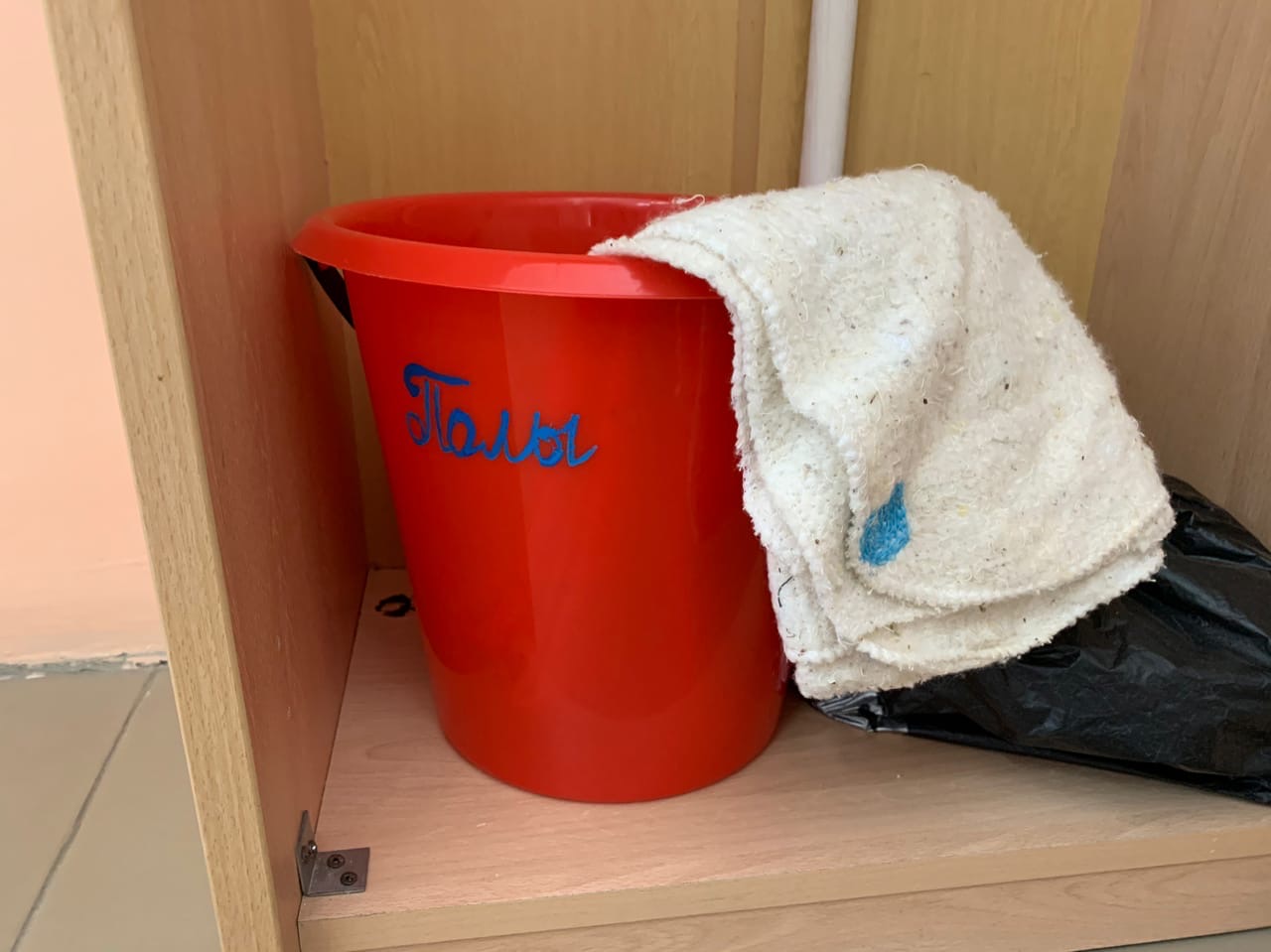 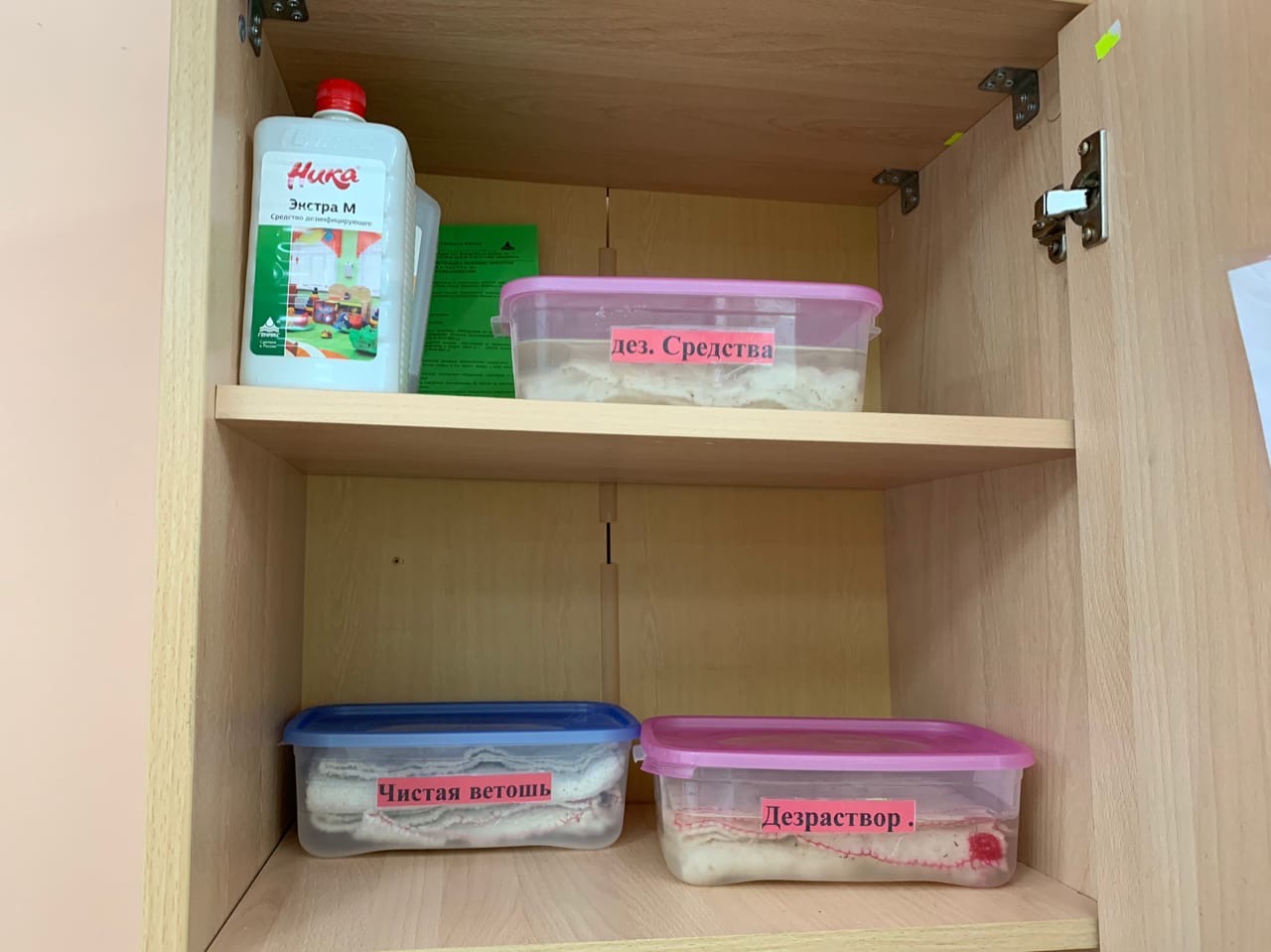 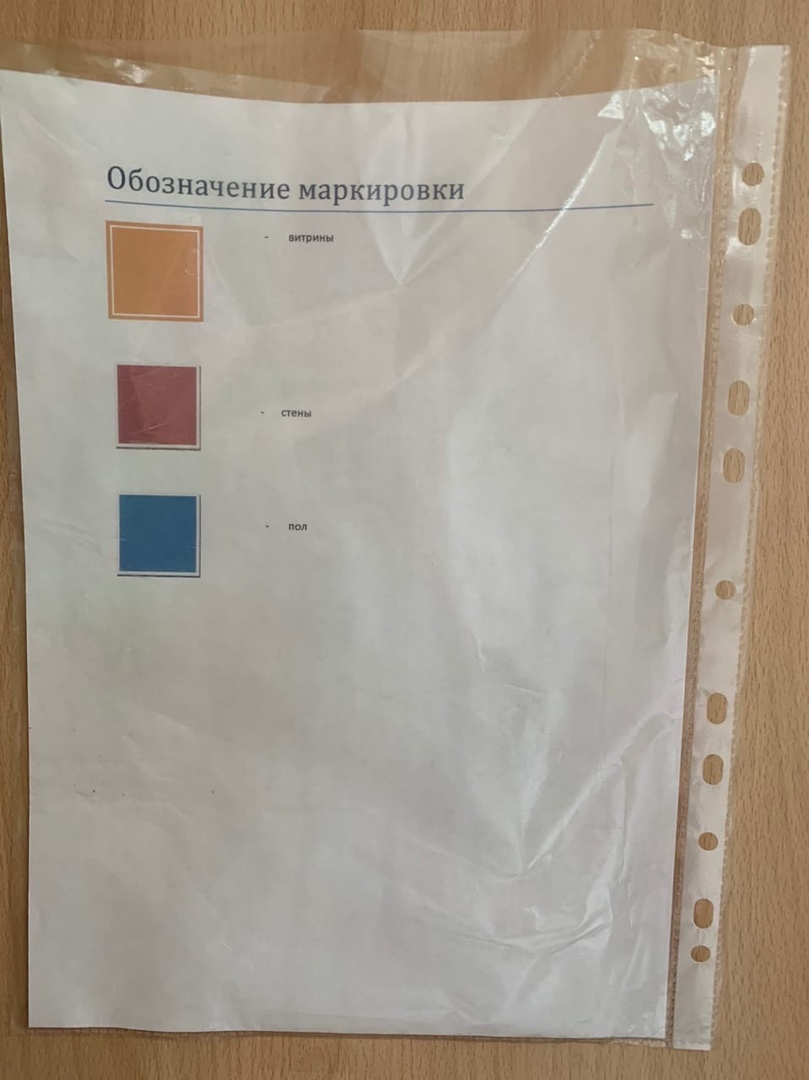 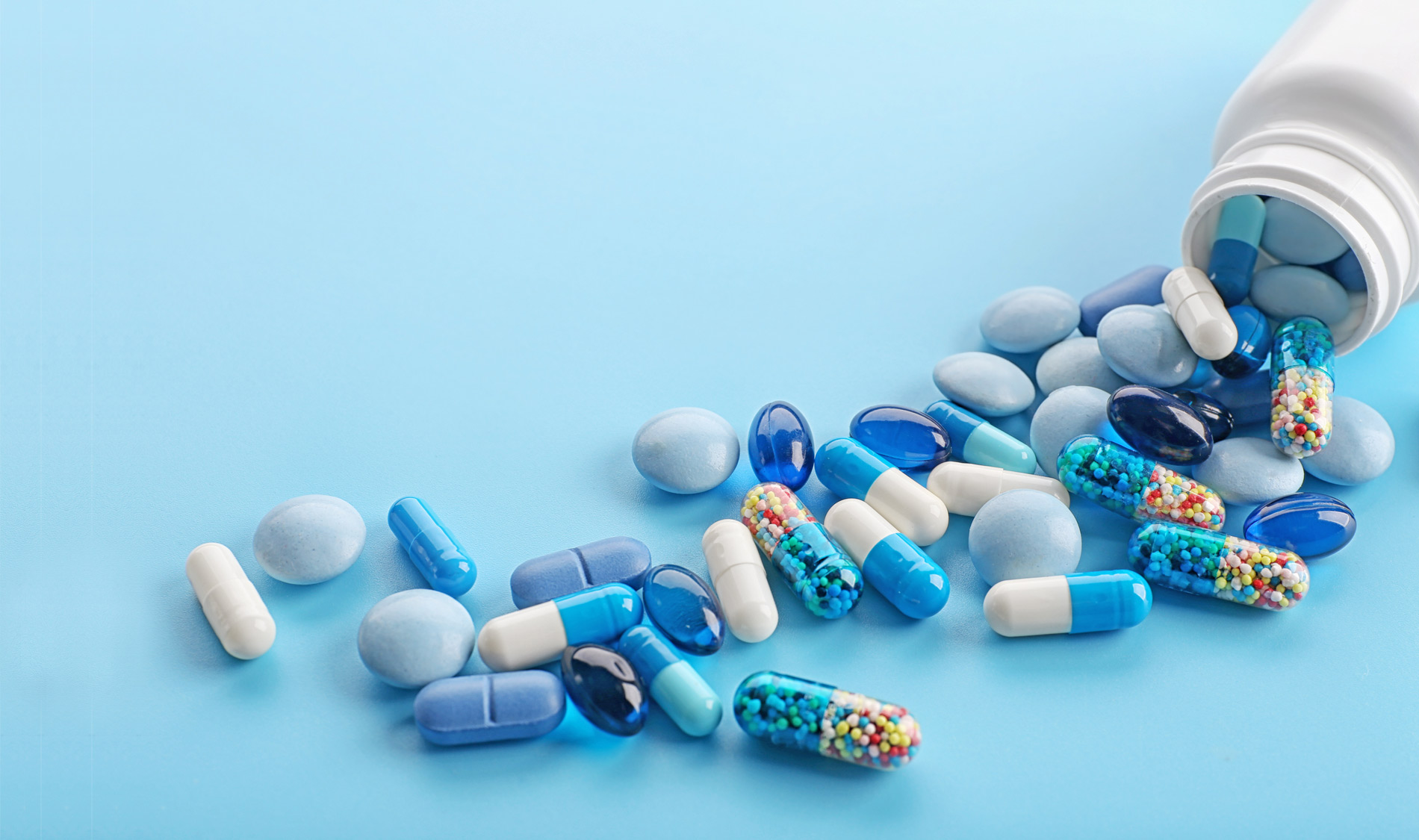 Фармацевт в санитарной одежде
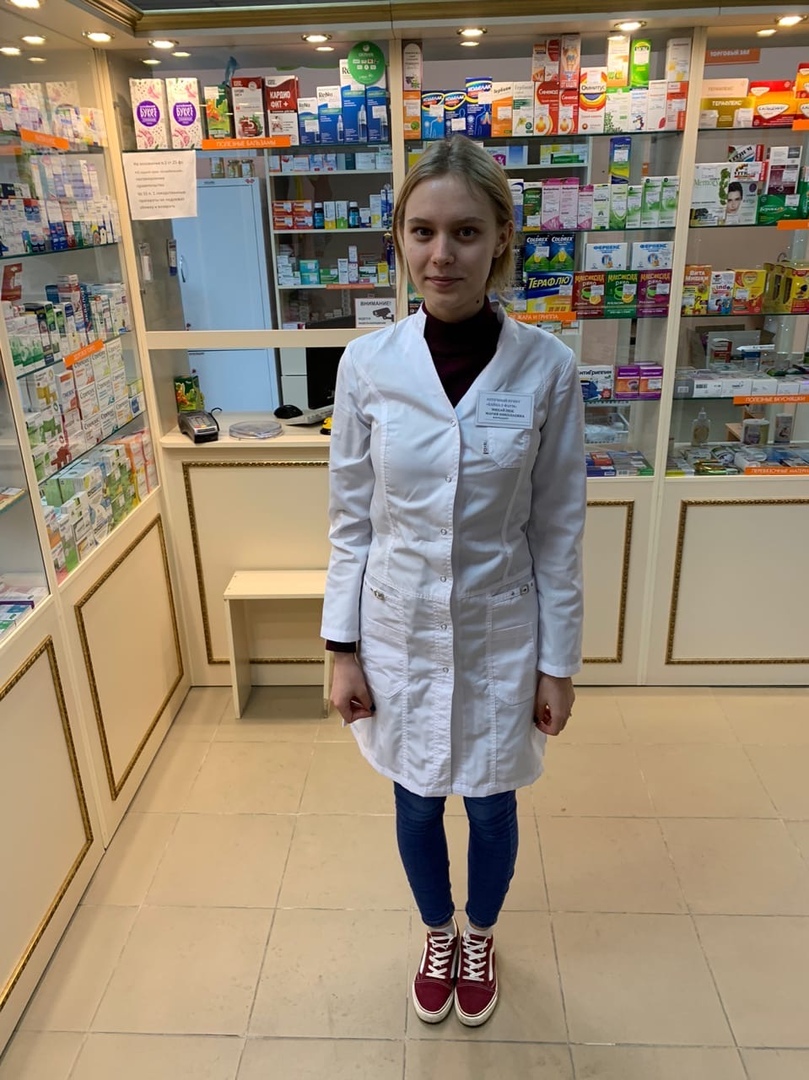 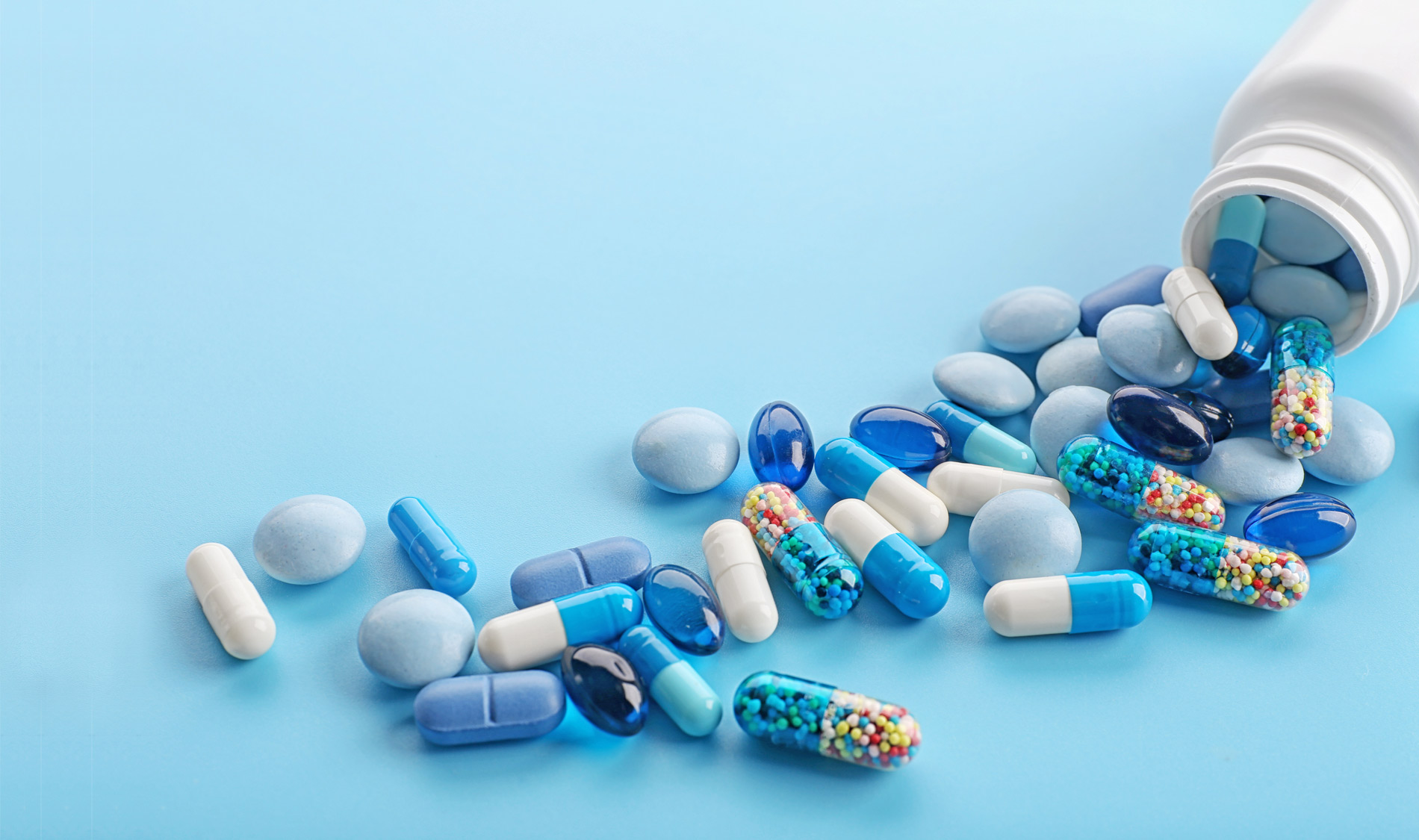 Очищающее от грязи устройство при входе в  аптеку
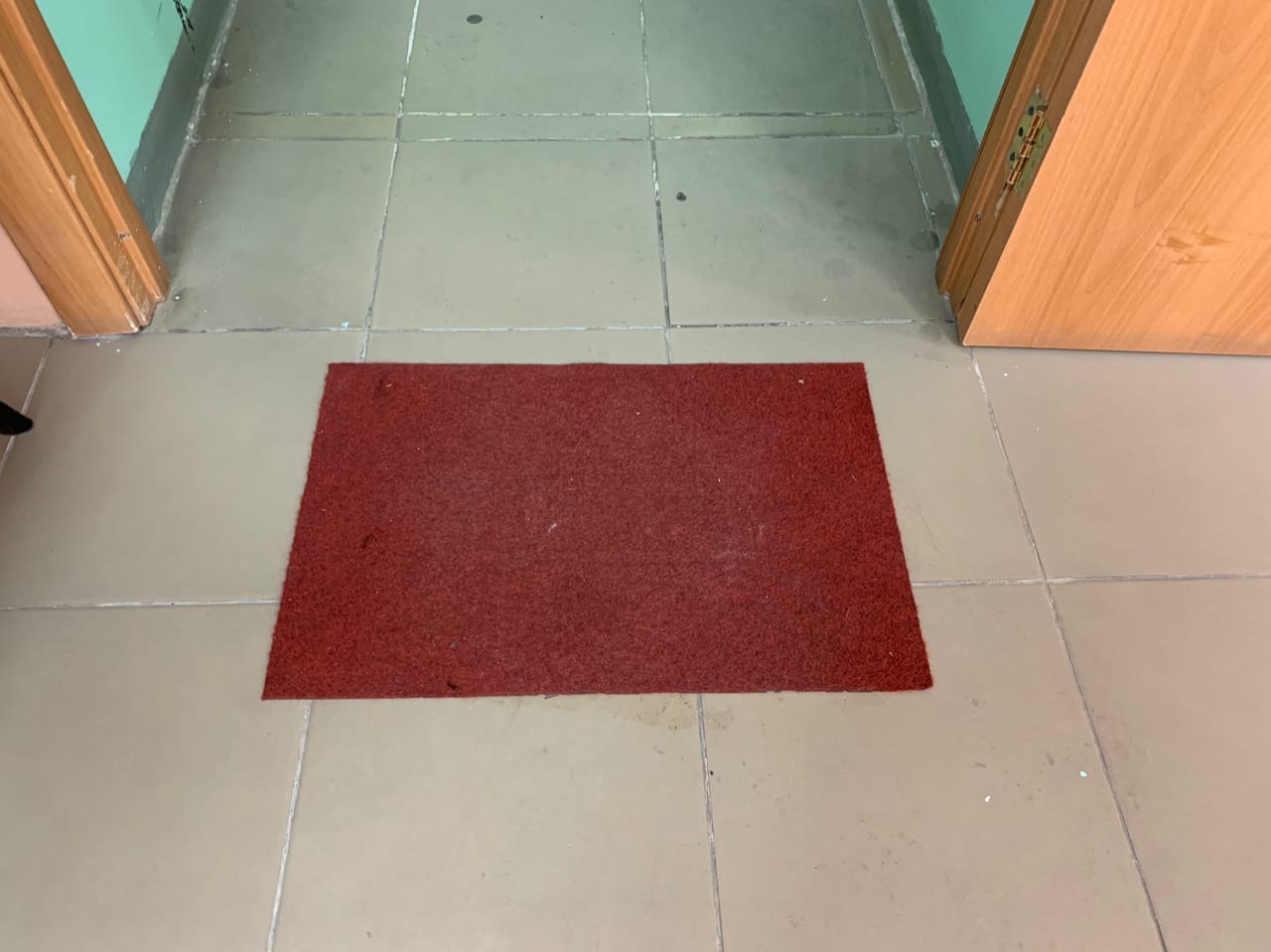 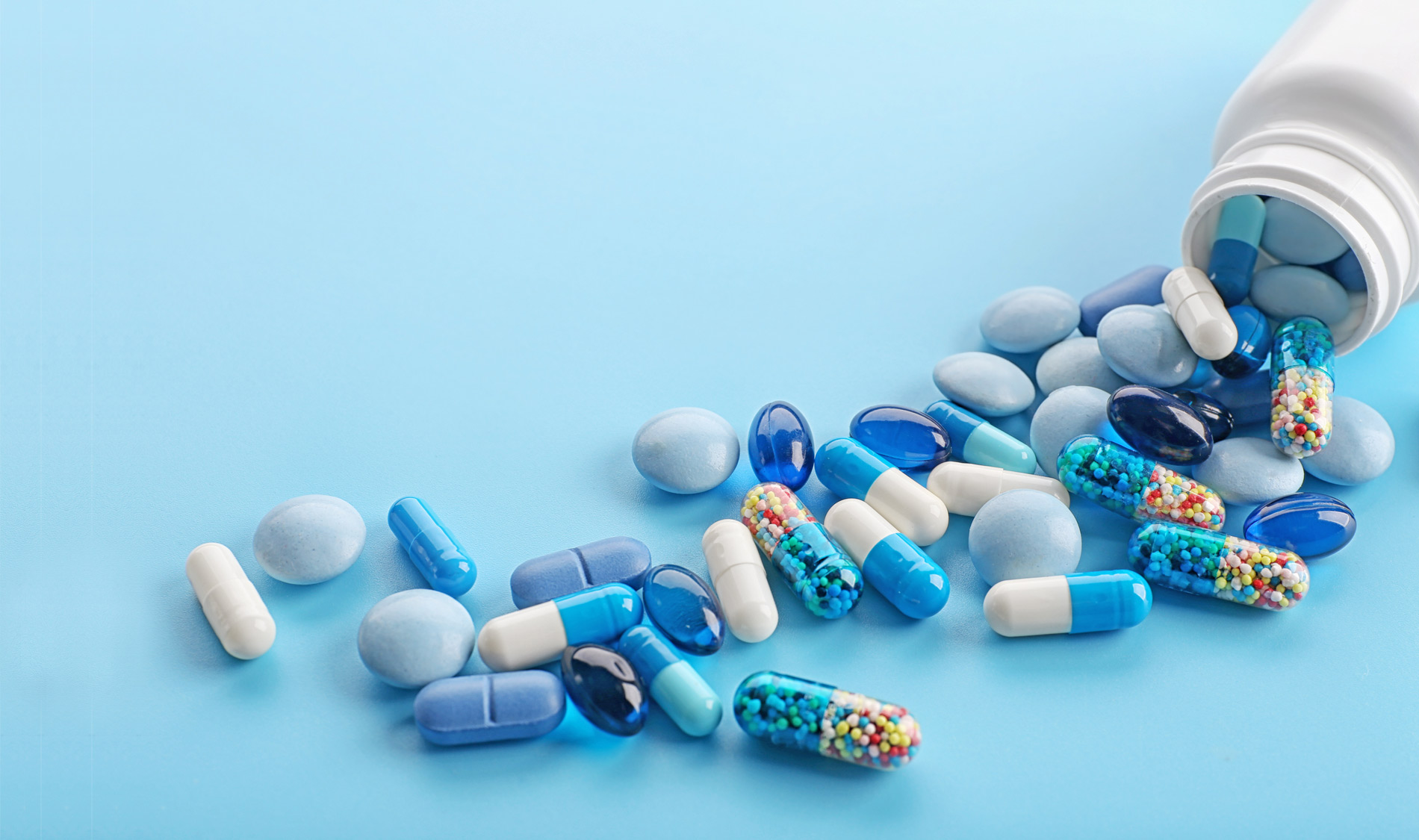 Комната отдыха персонала
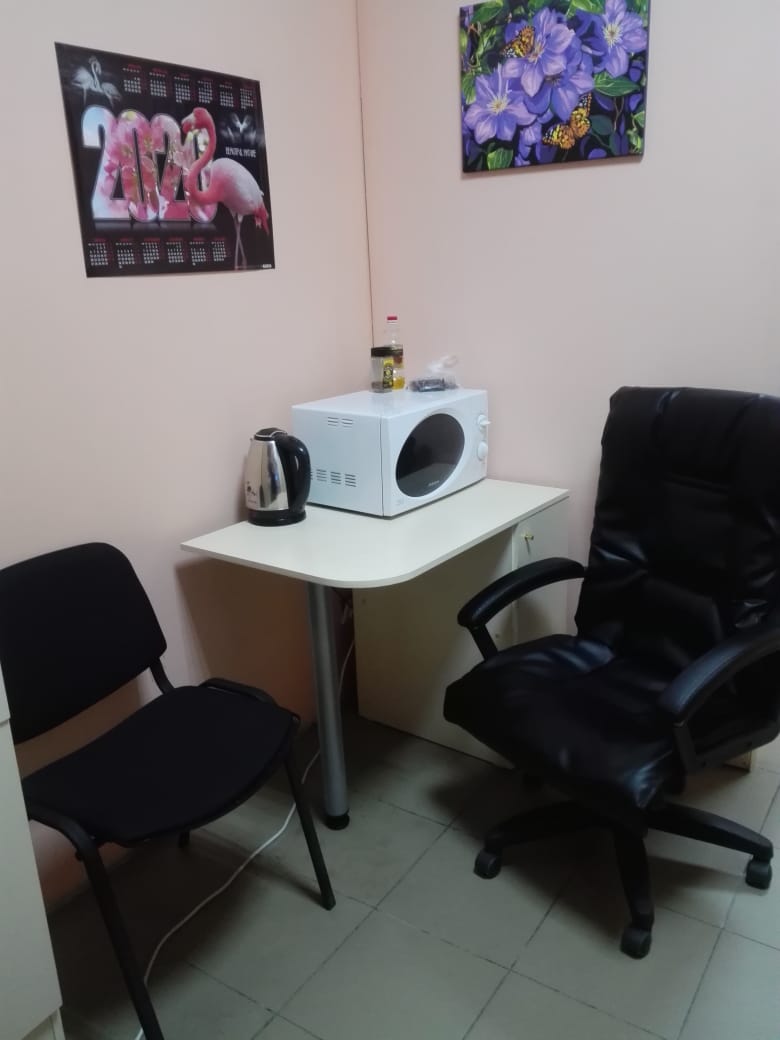 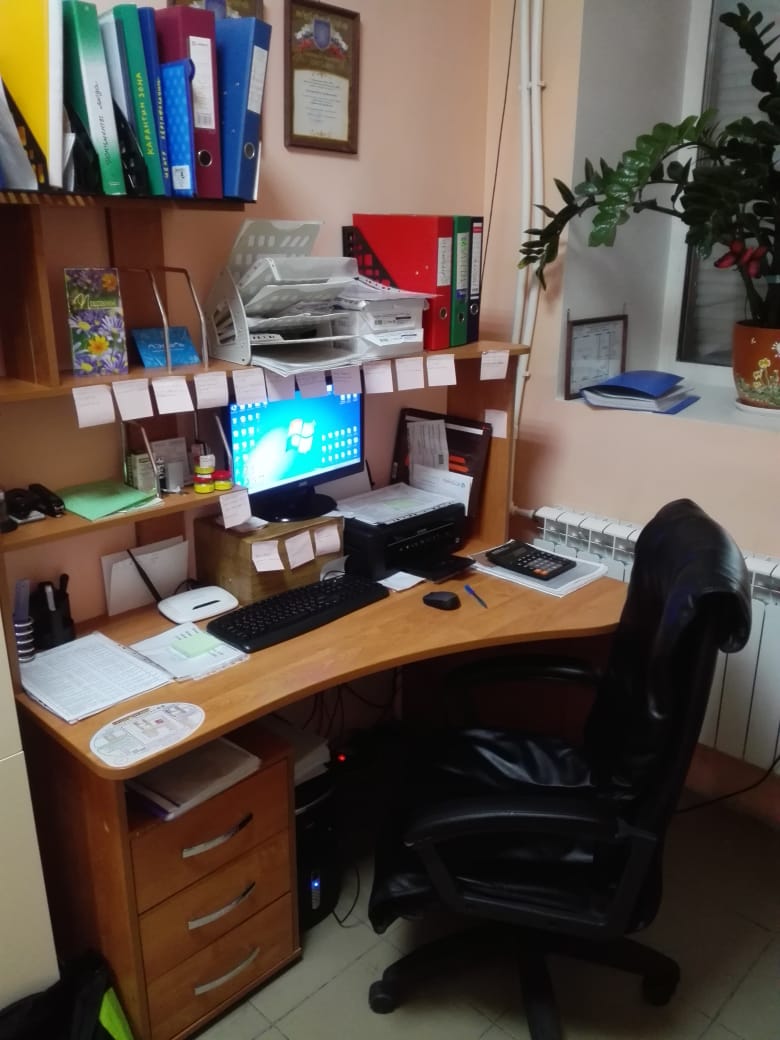 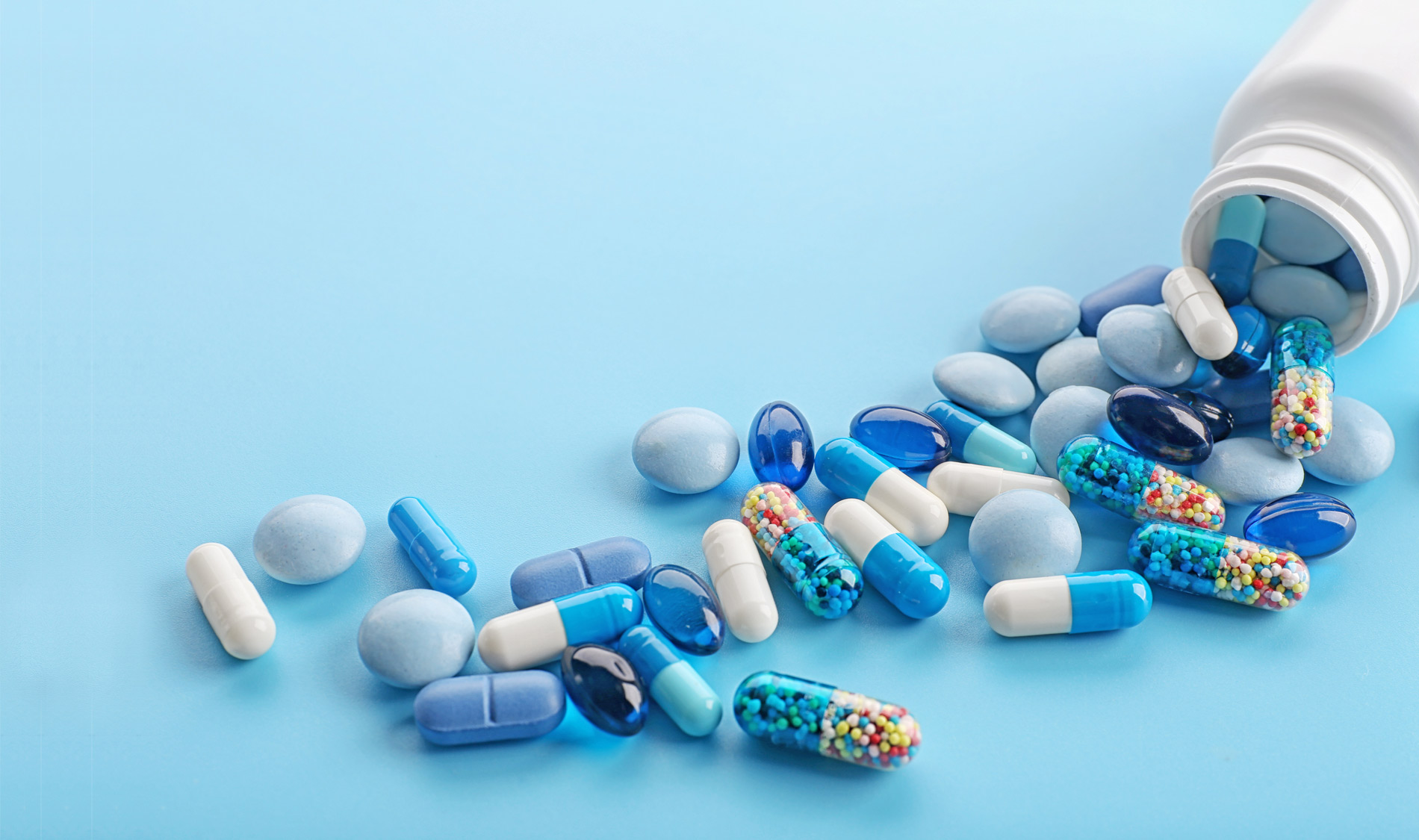 Тема 3. Организация хранения товаров аптечного ассортимента
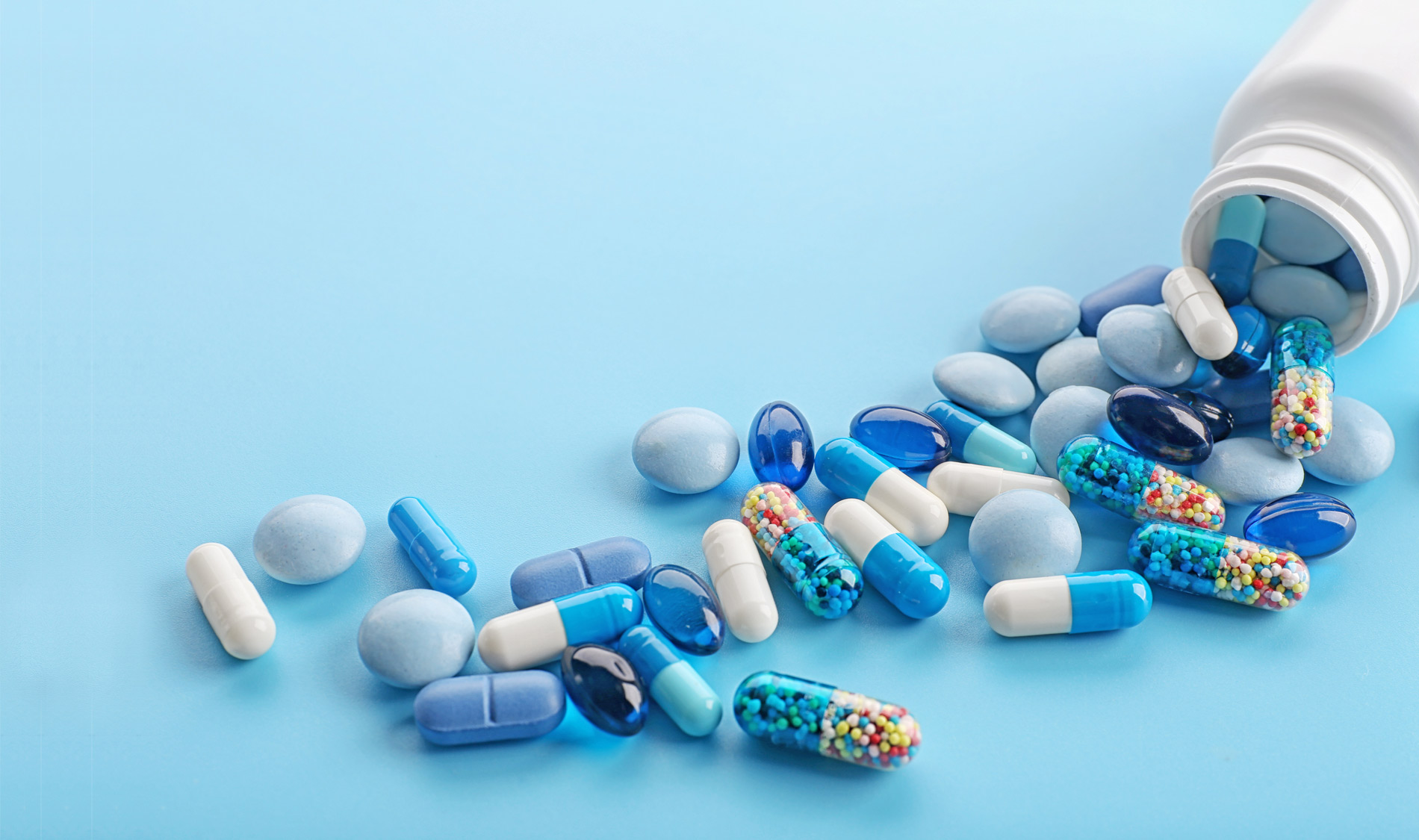 Материальные комнаты
Отсутствует
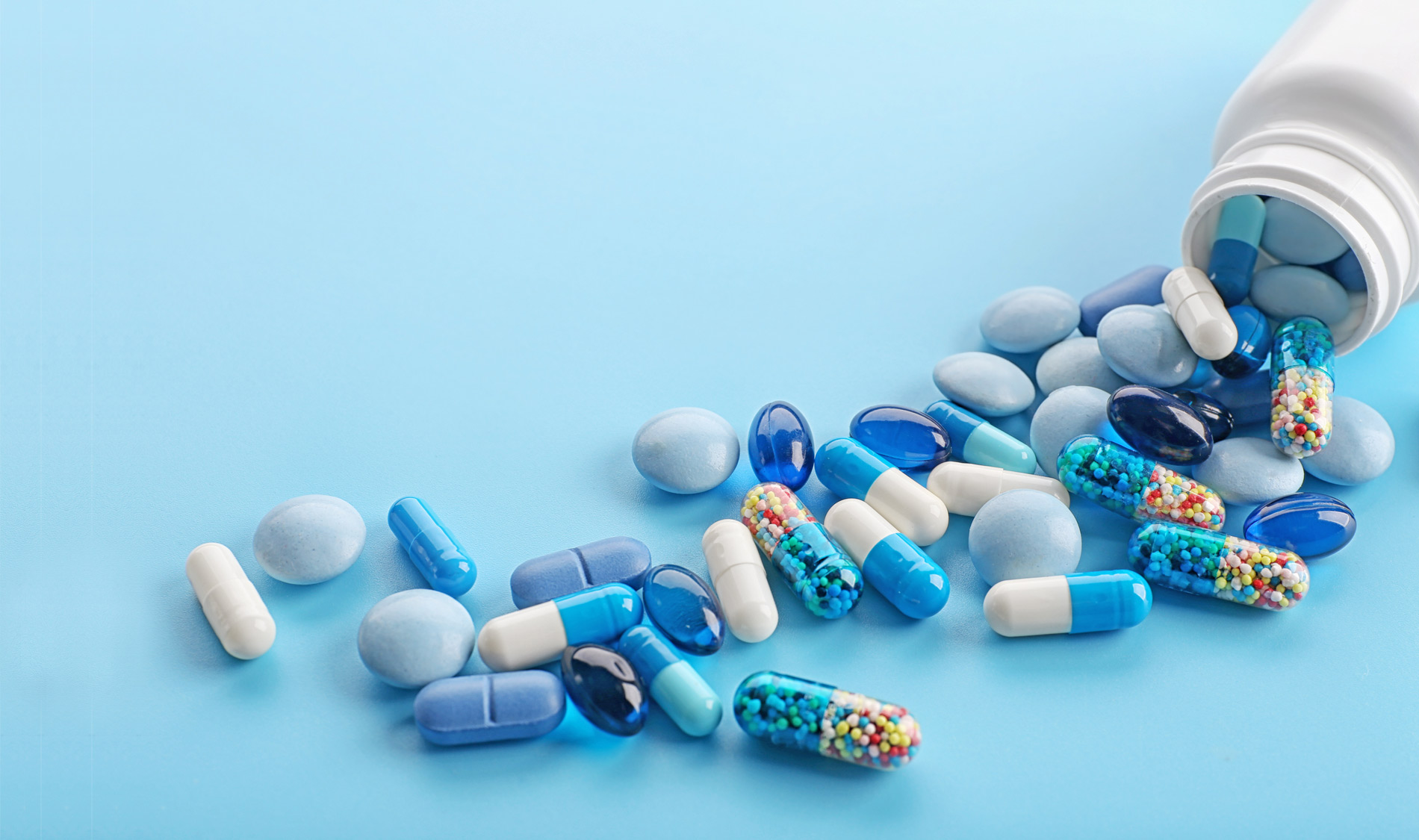 Шкафы для хранения наружных лекарственных препаратов, внутренних лекарственных препаратов, лекарственных препаратов для инъекций
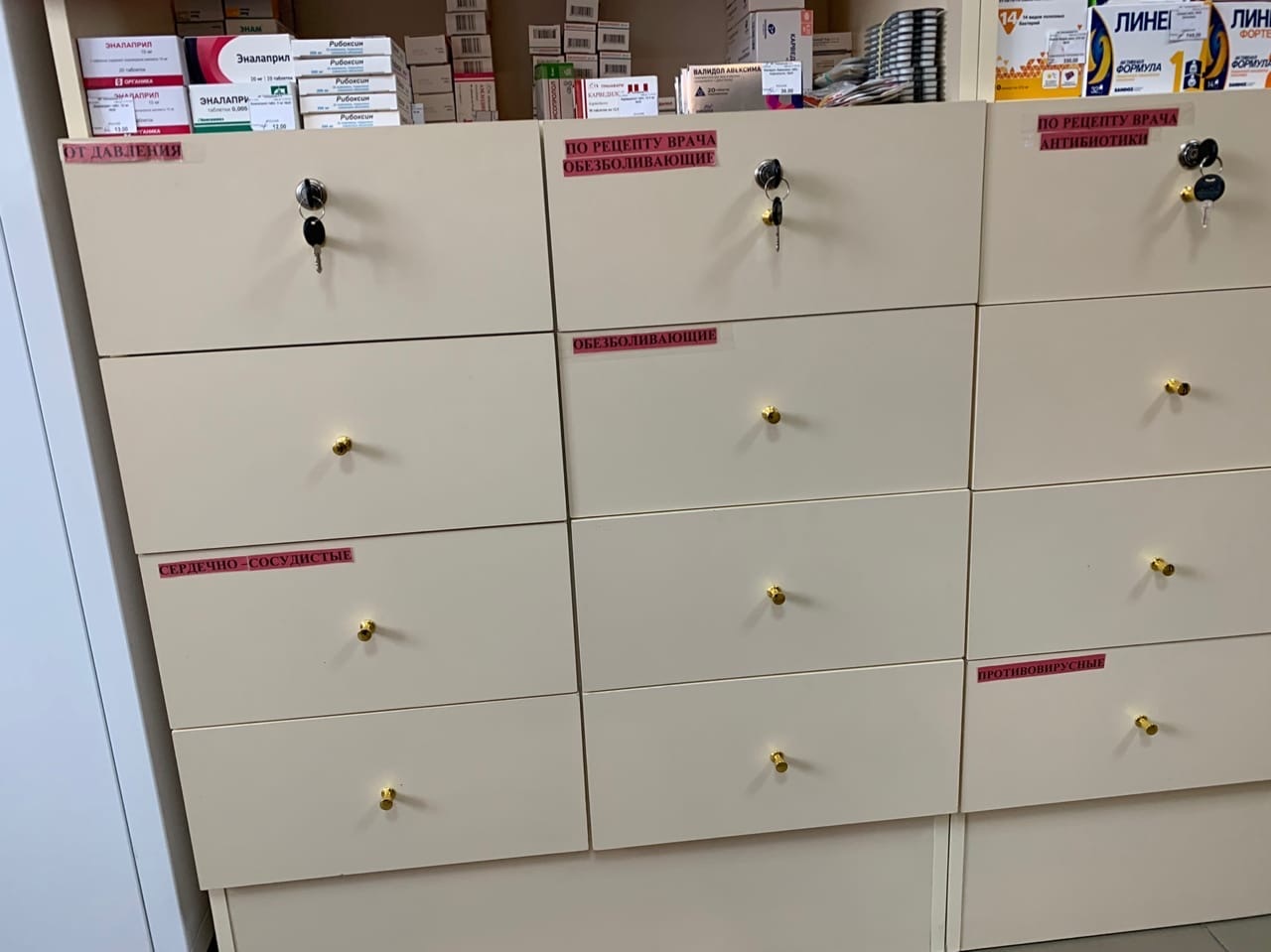 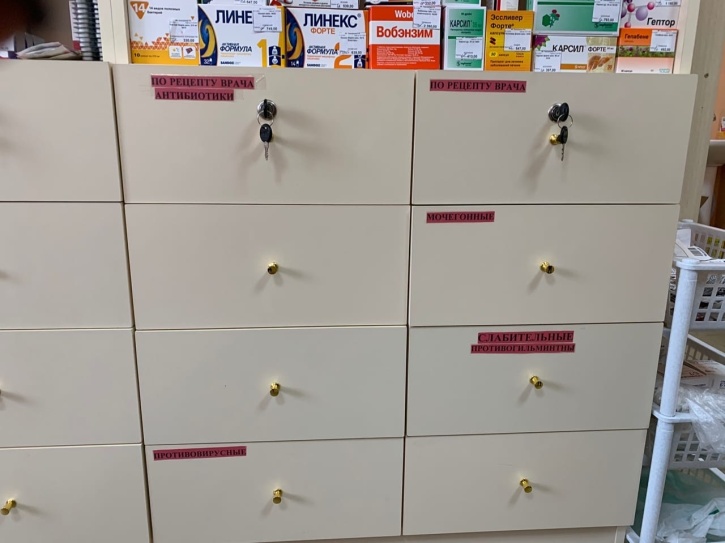 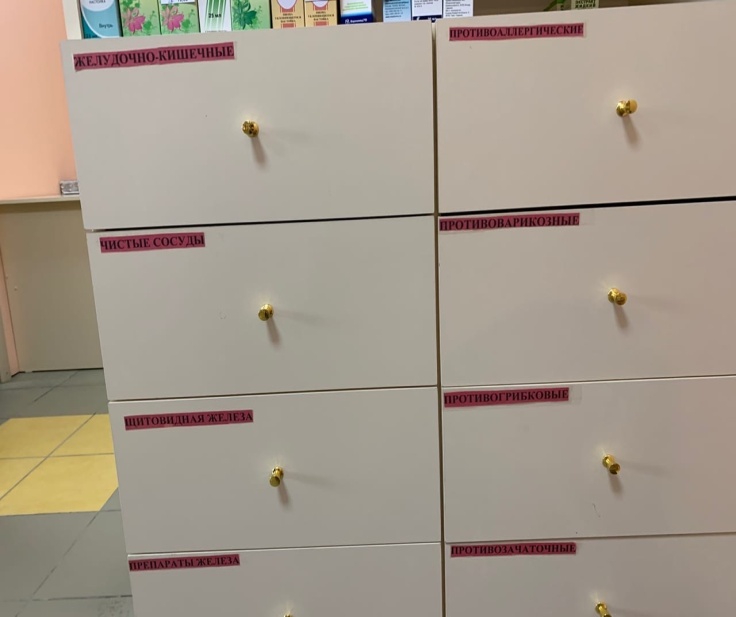 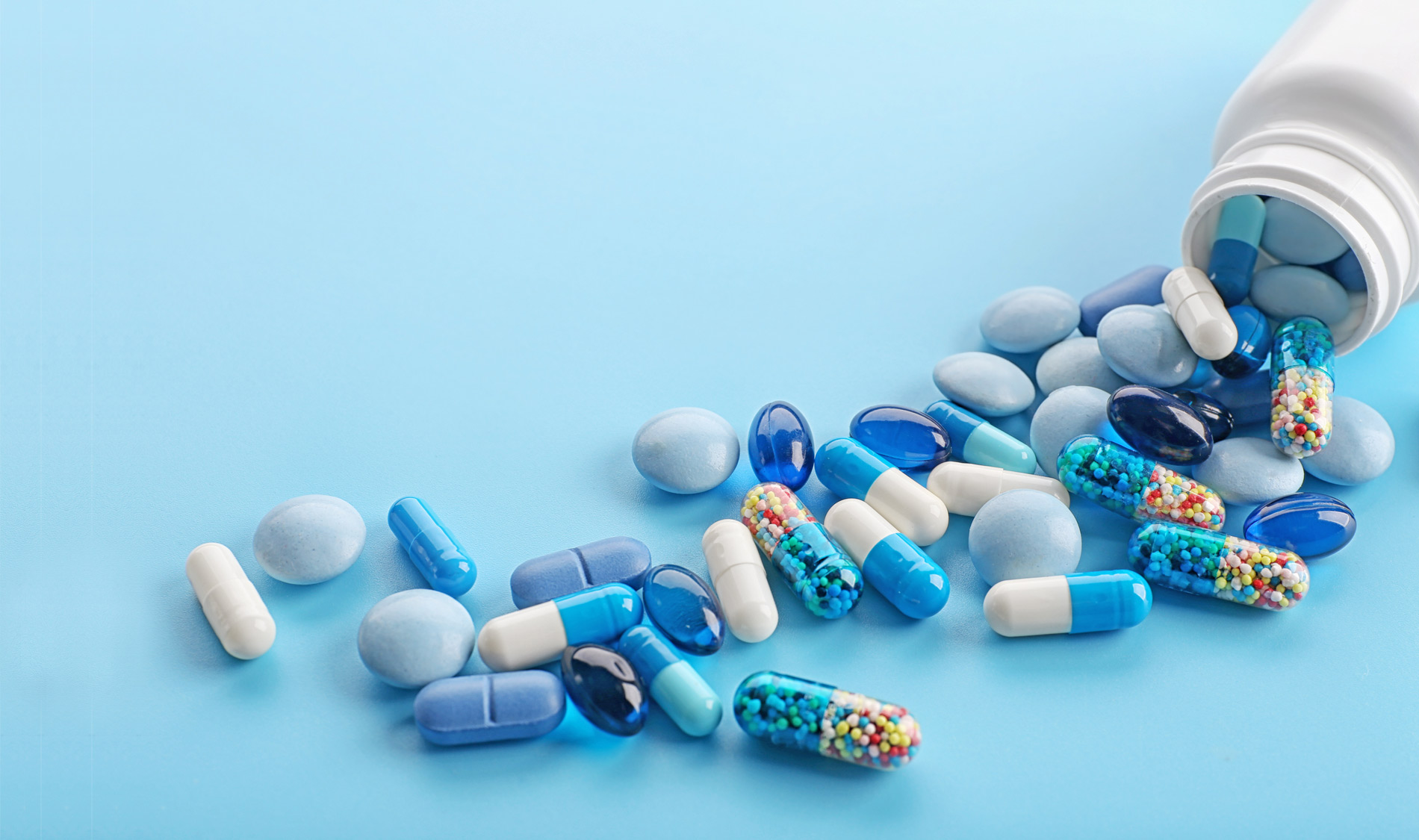 Шкафы для хранения перевязочного материала
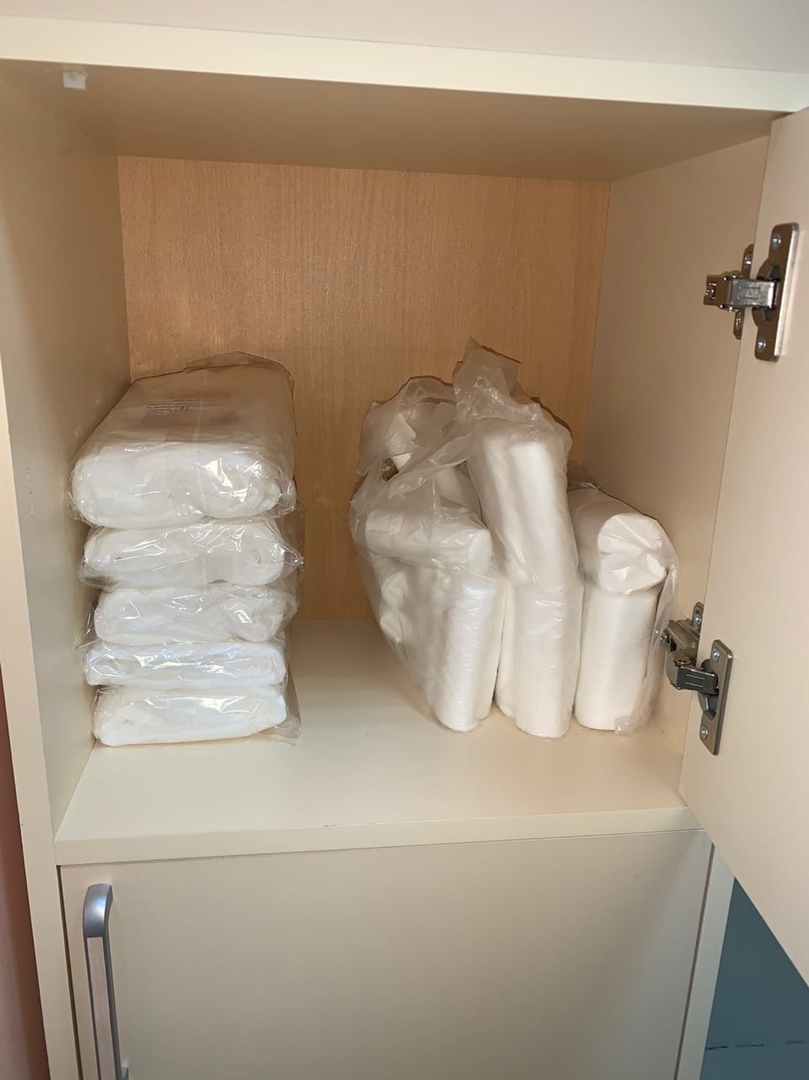 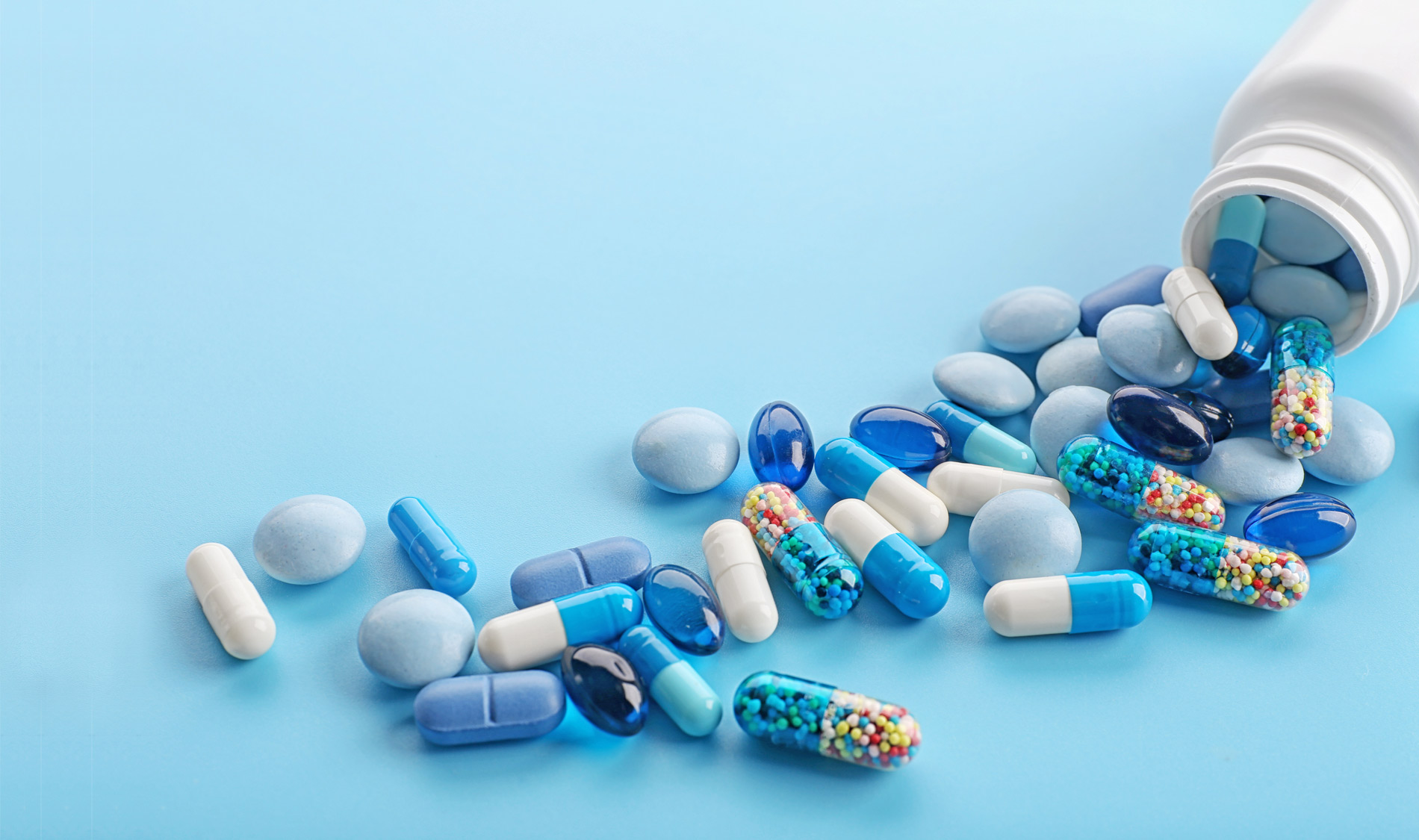 Шкаф  для хранения резиновых изделий
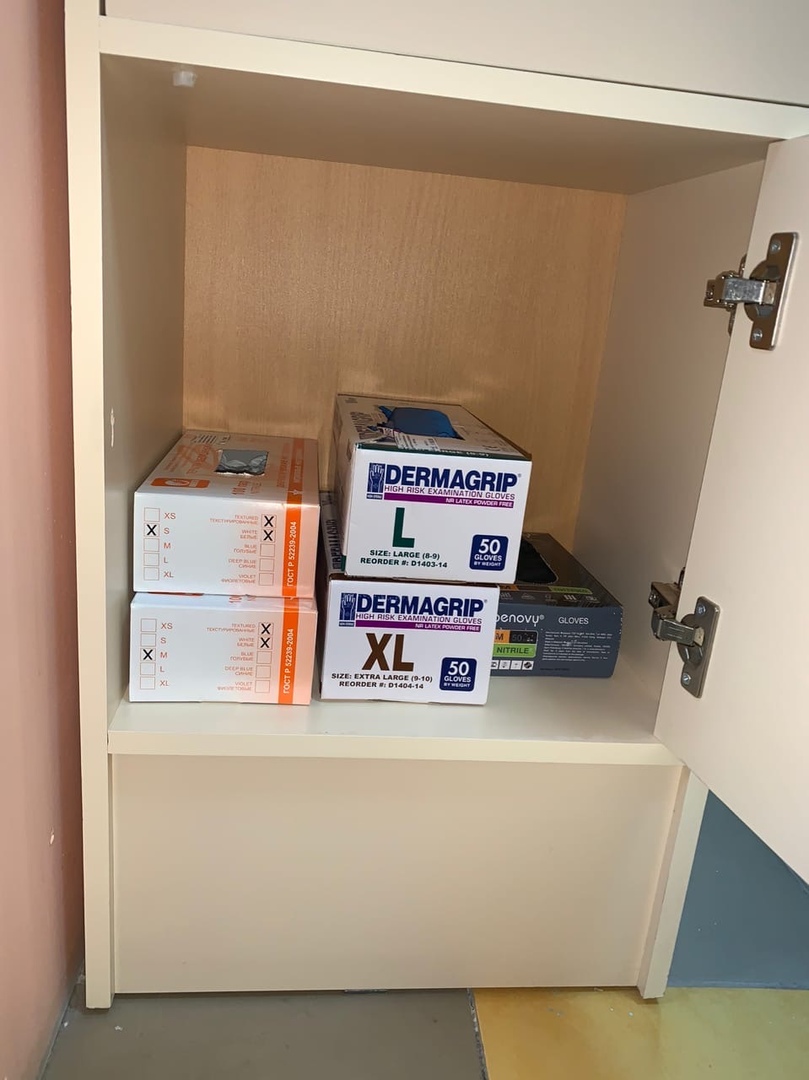 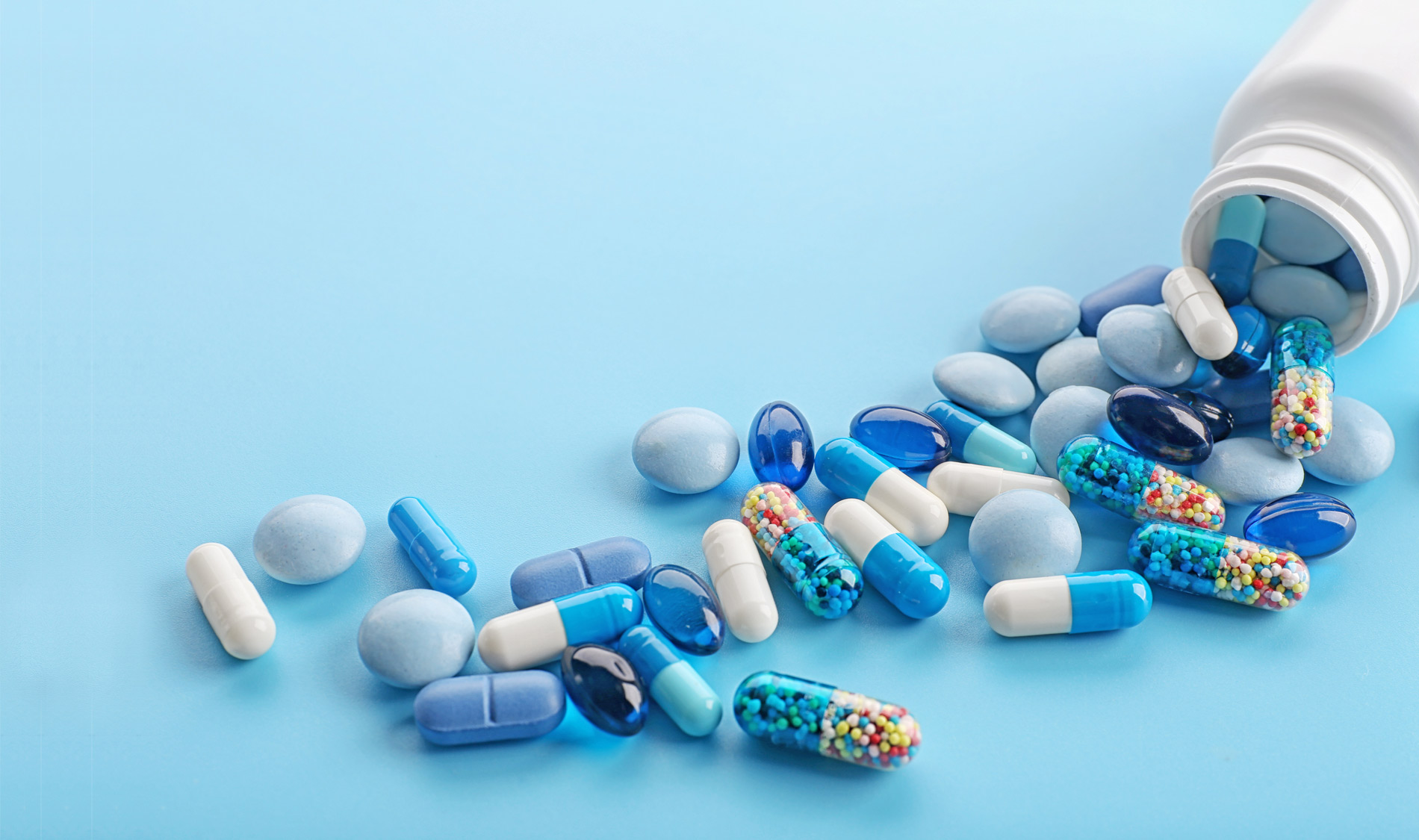 Шкаф  для хранения лекарственного растительного сырья
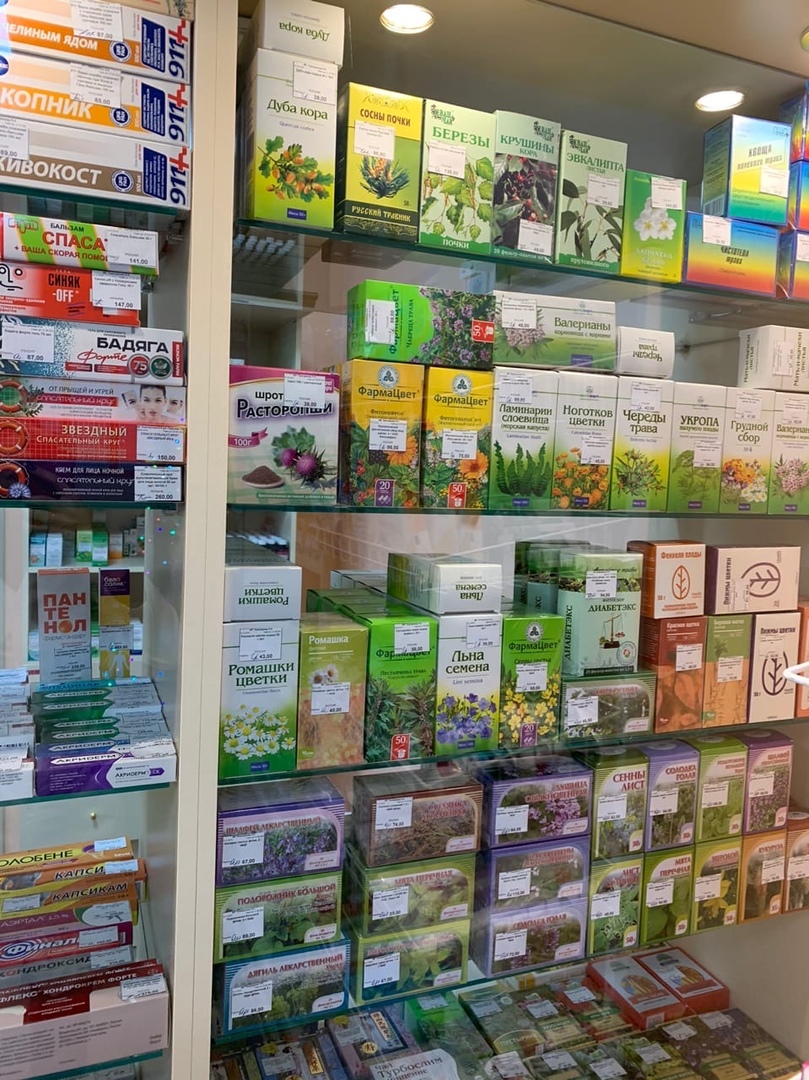 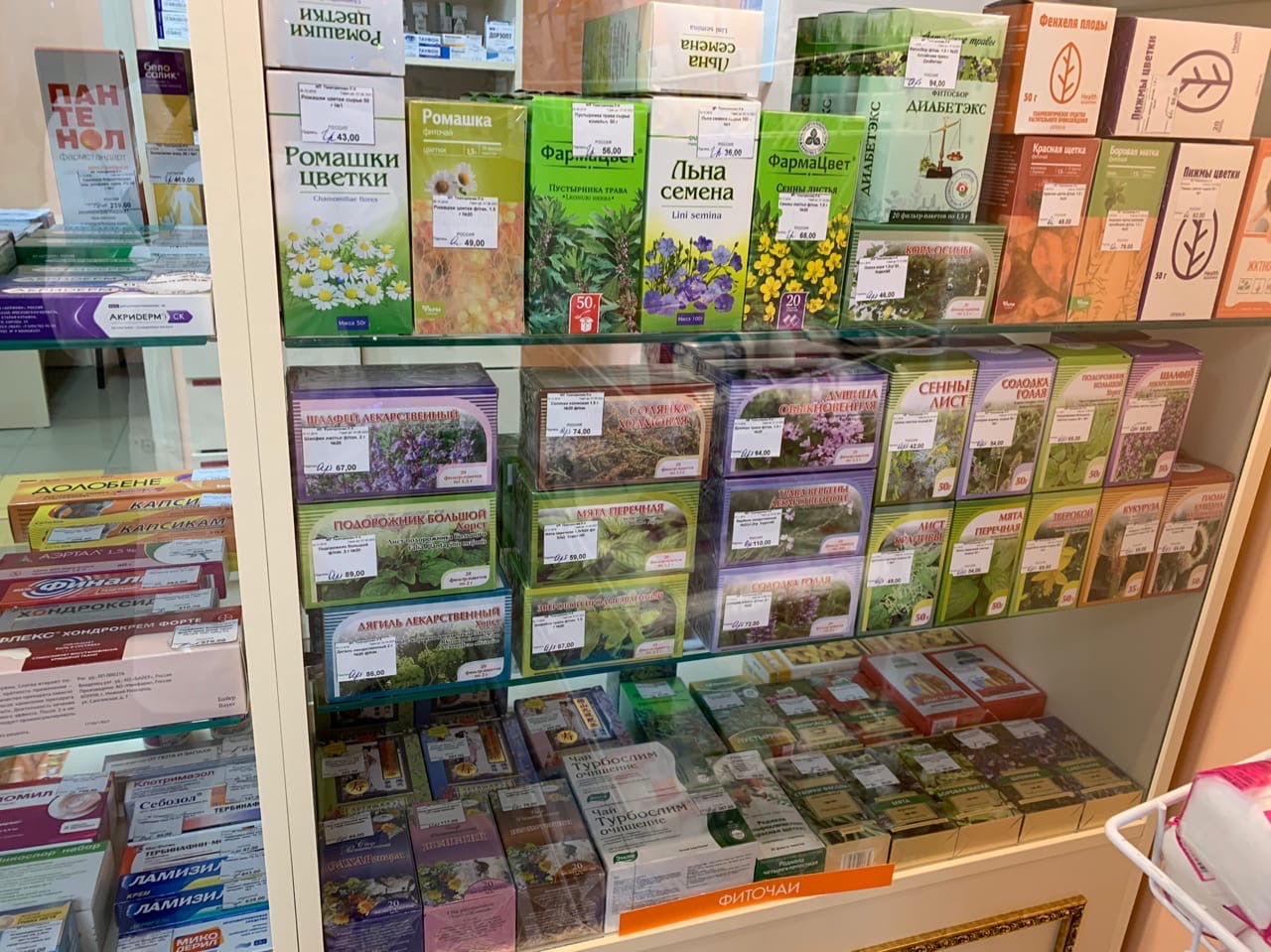 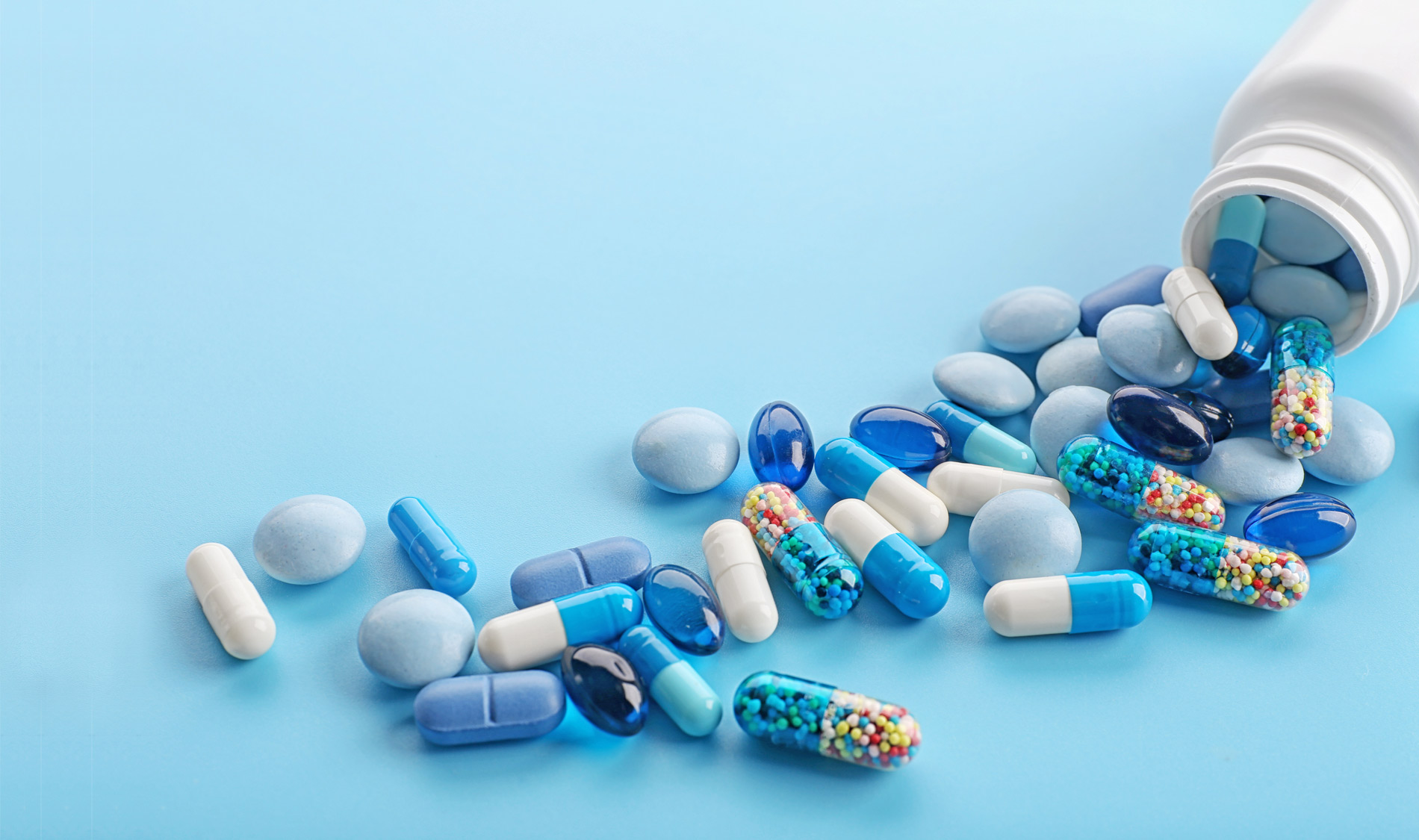 Шкафы для хранения парафармацевтической продукции
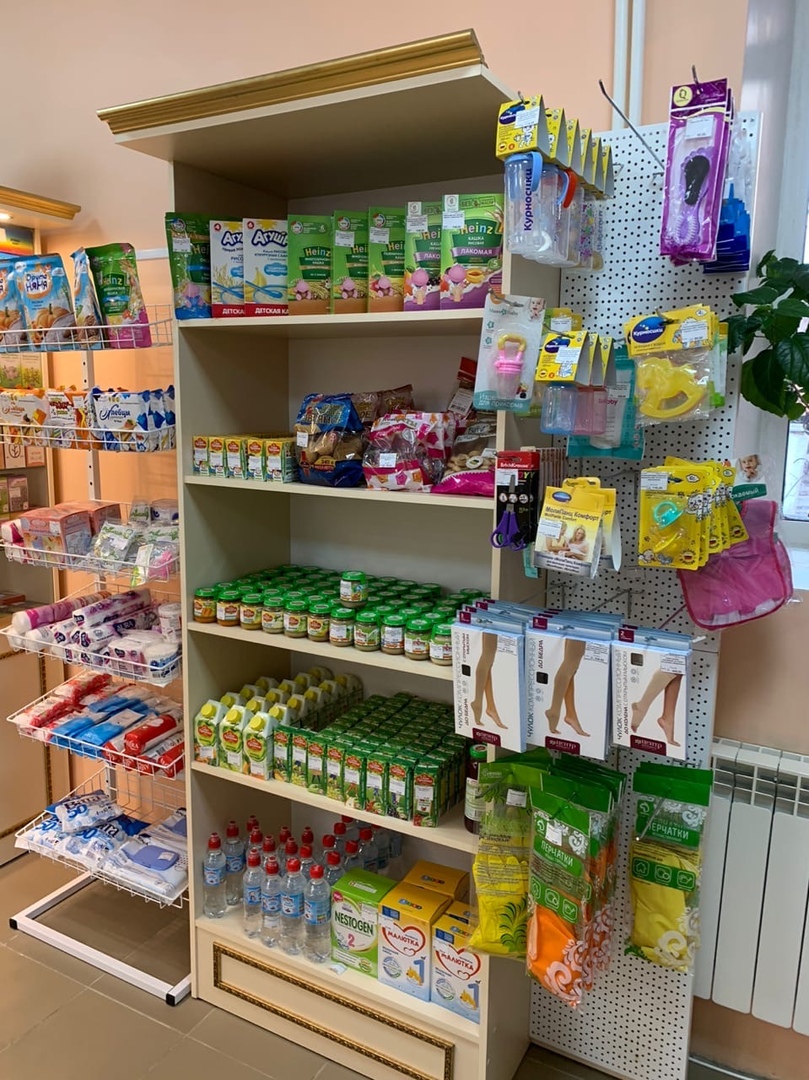 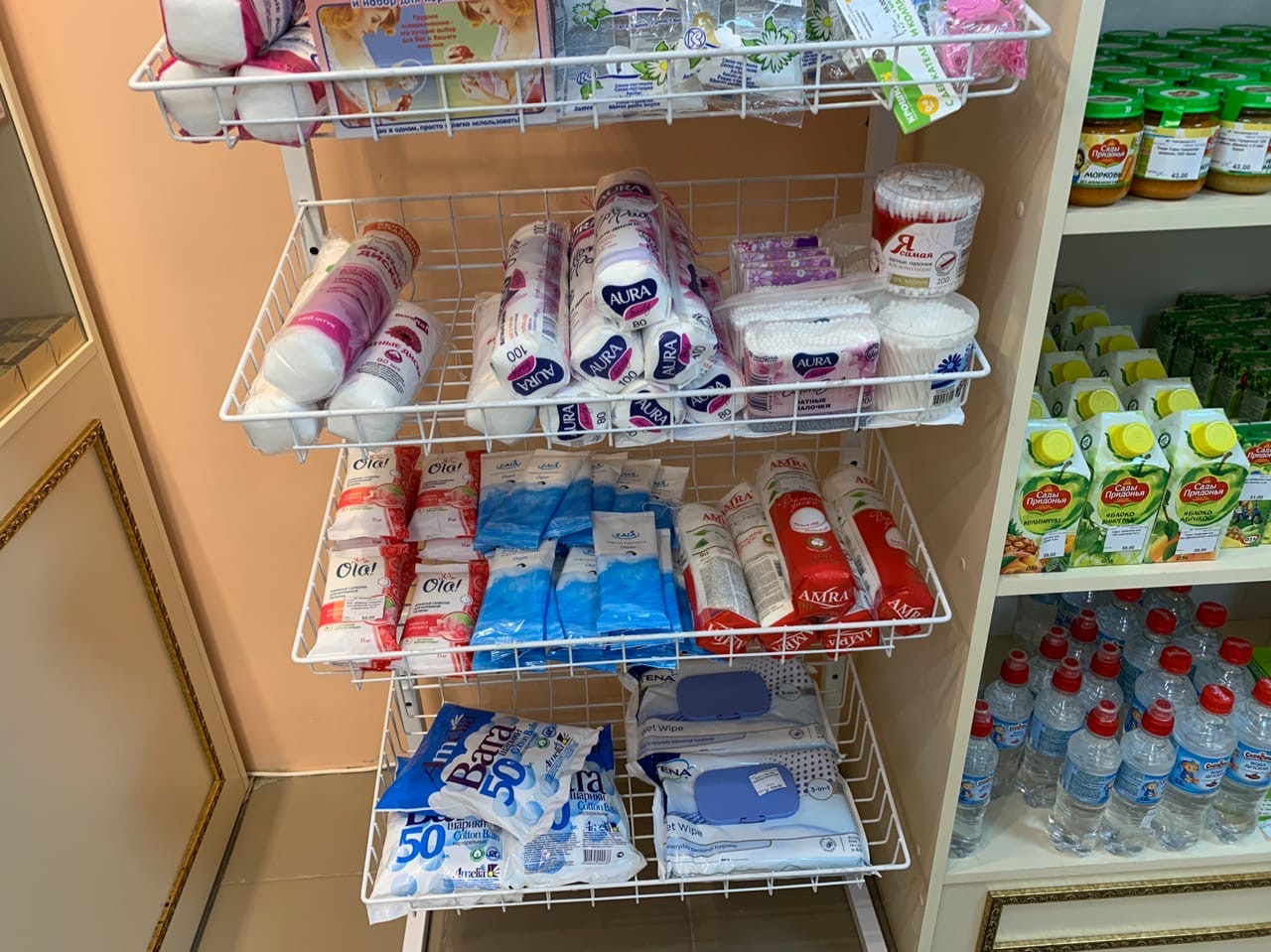 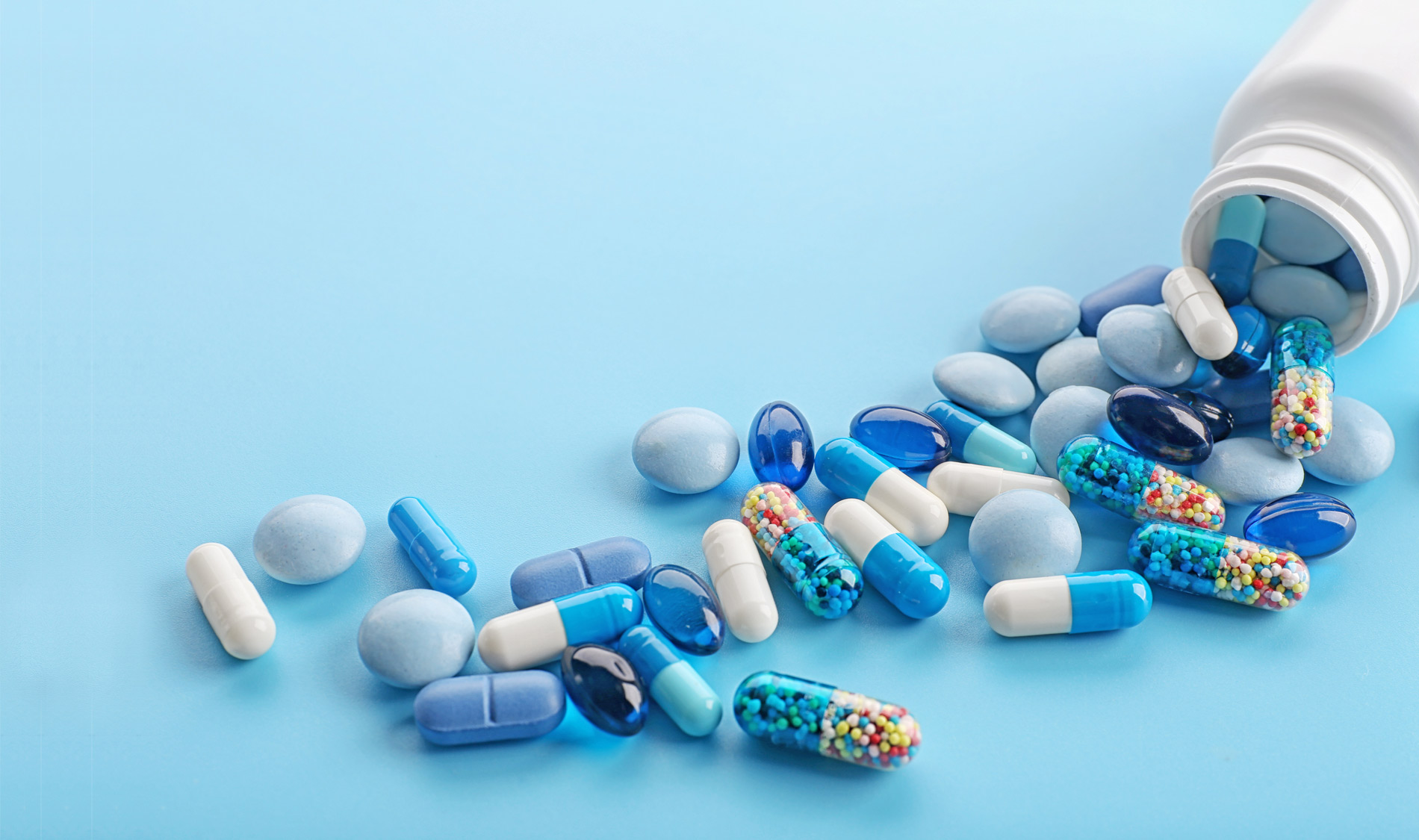 Холодильник (снаружи и внутри)
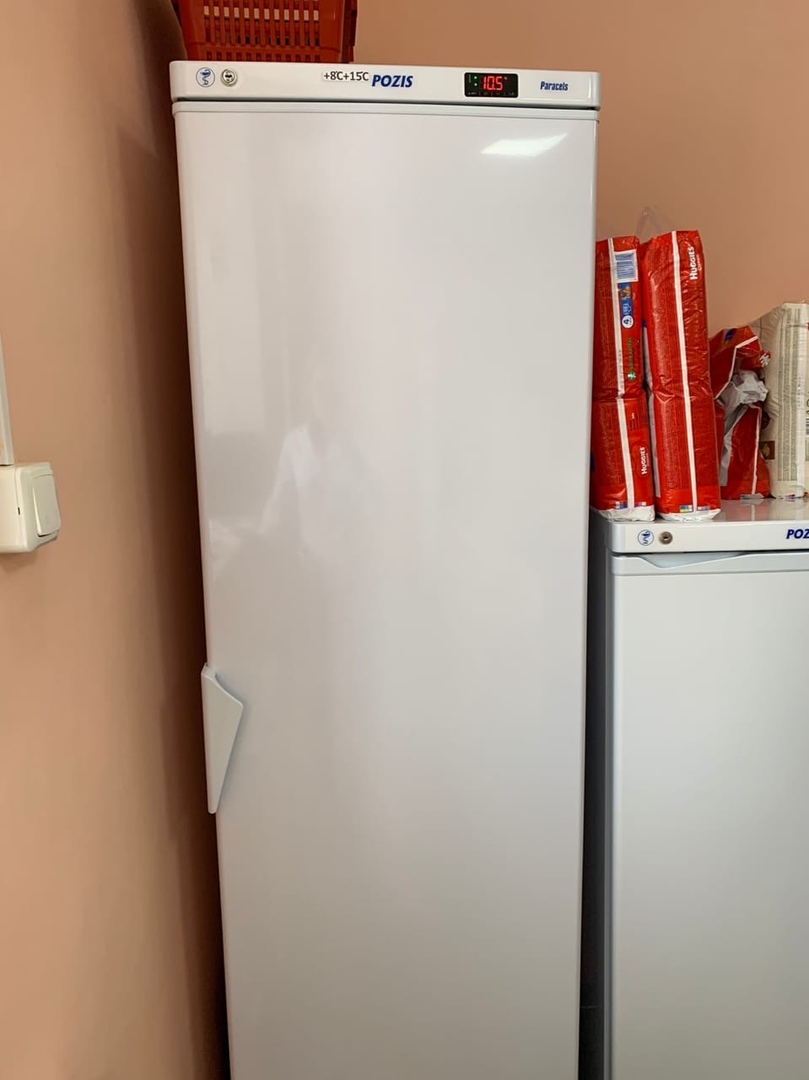 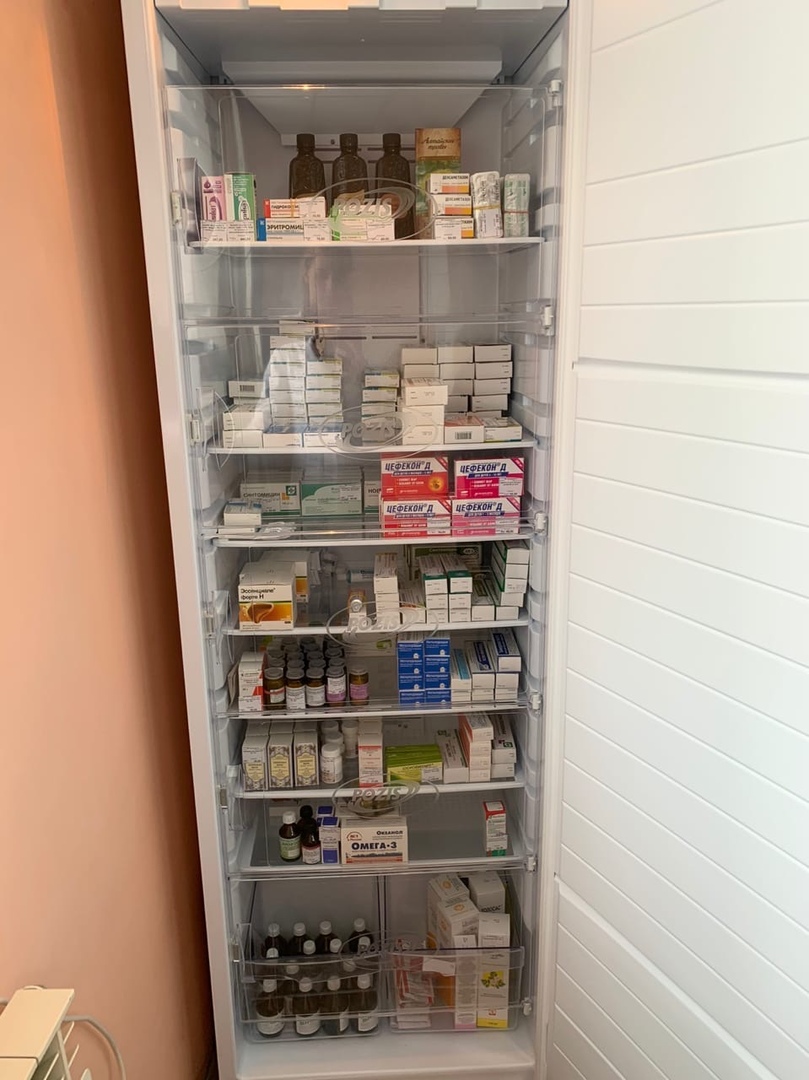 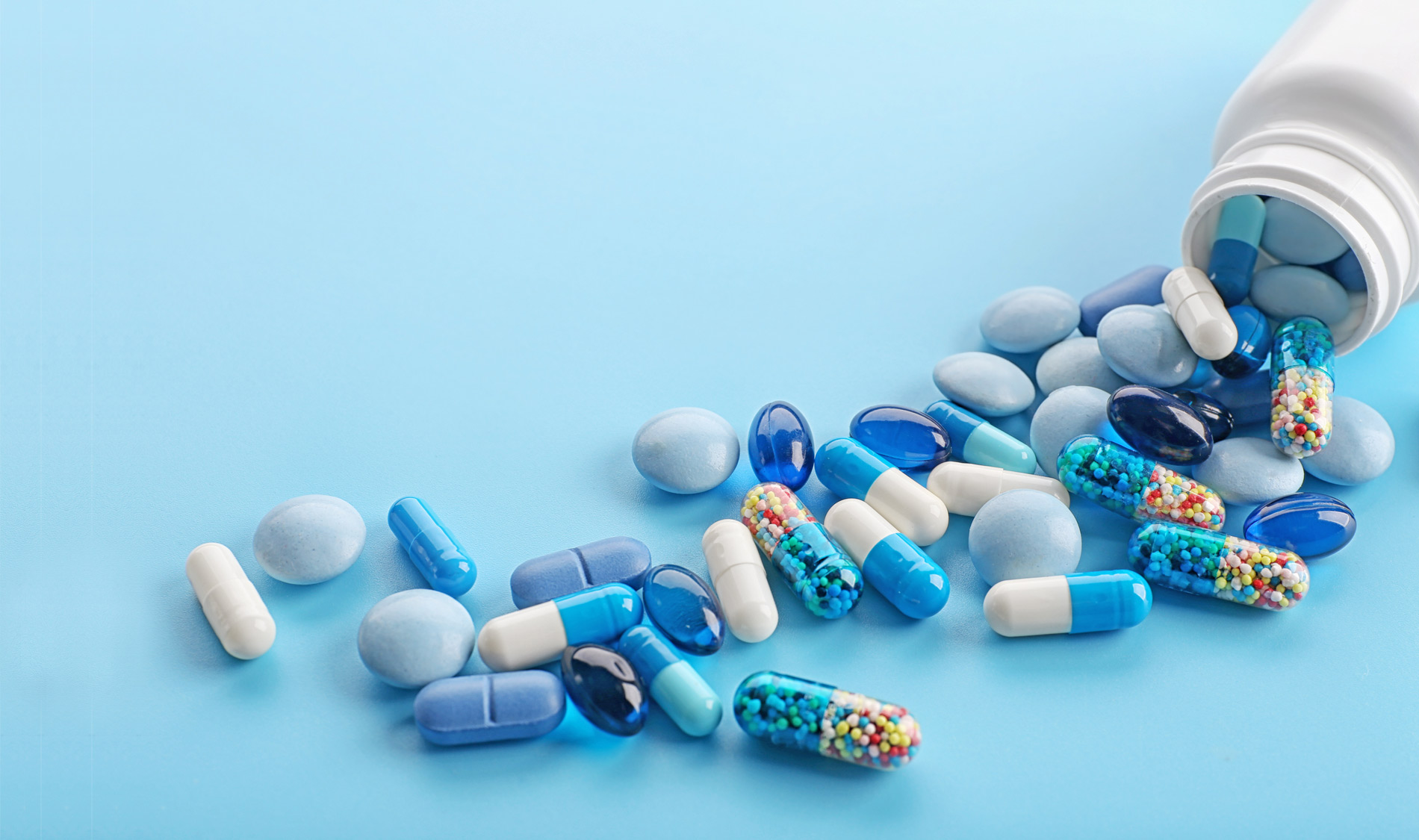 Карантинные зоны хранения лекарственных препаратов
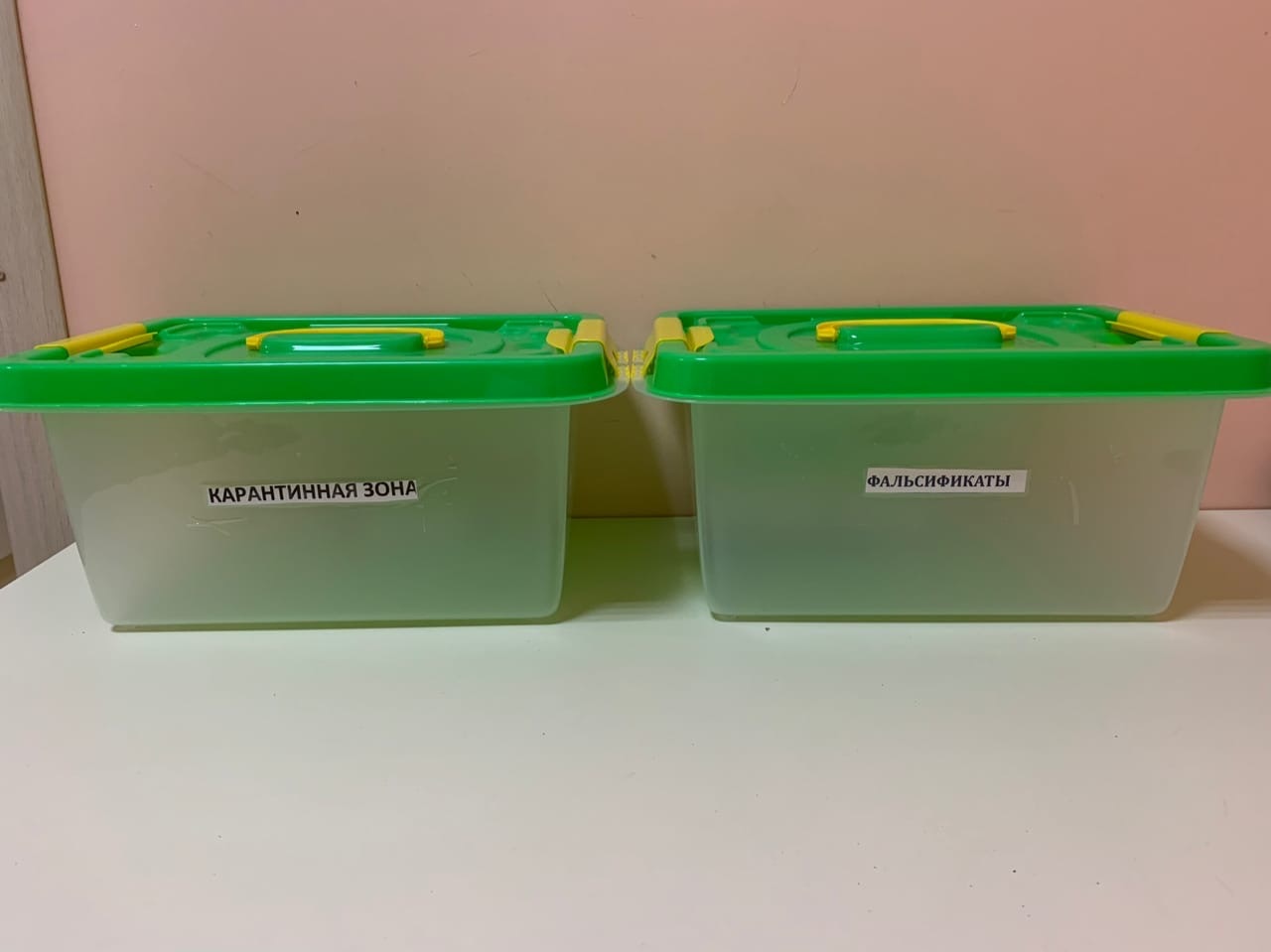 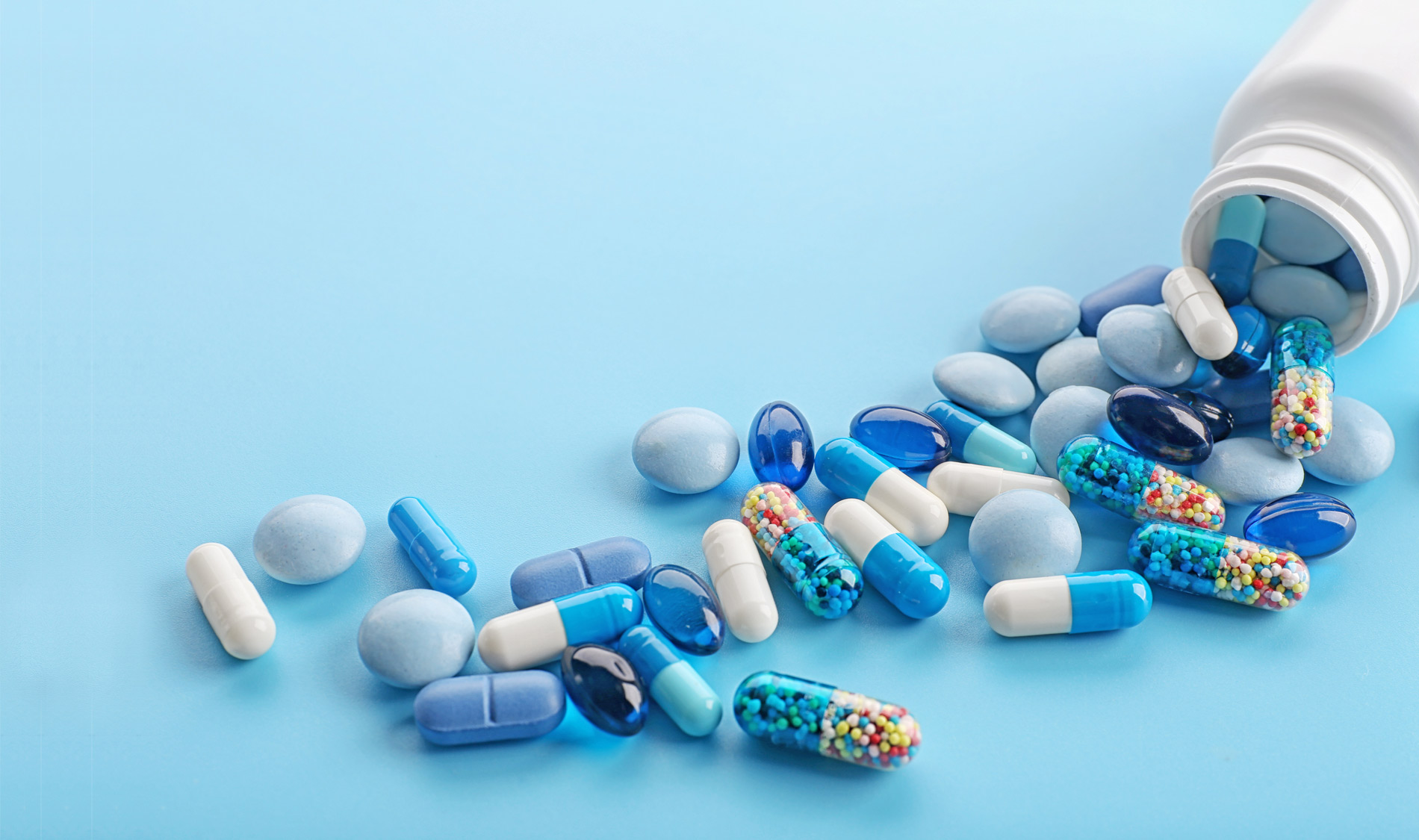 Зоны для хранения фальсифицированных, недоброкачественных, контрафактных ЛП, а также ЛП с истекшим сроком годности
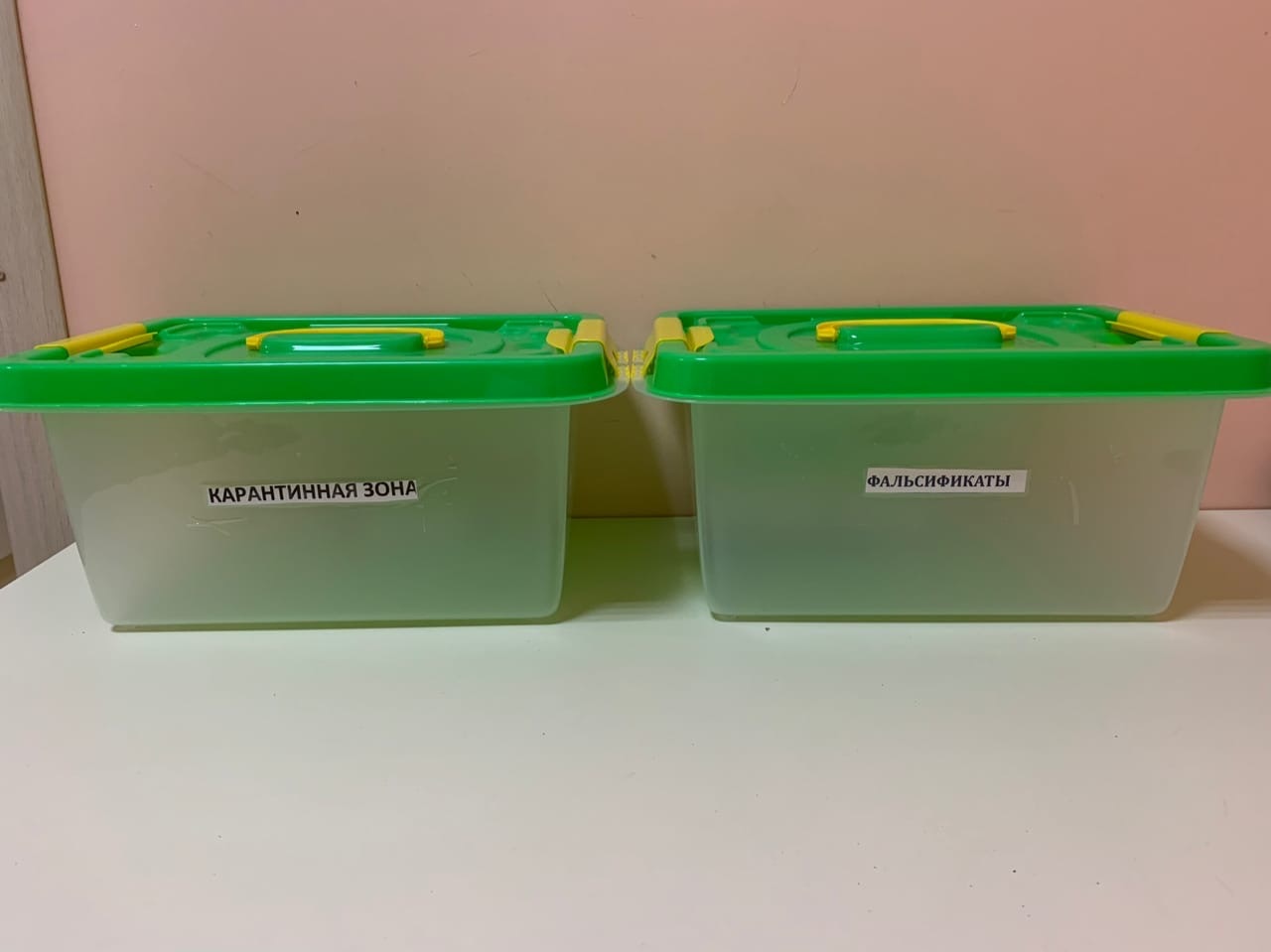 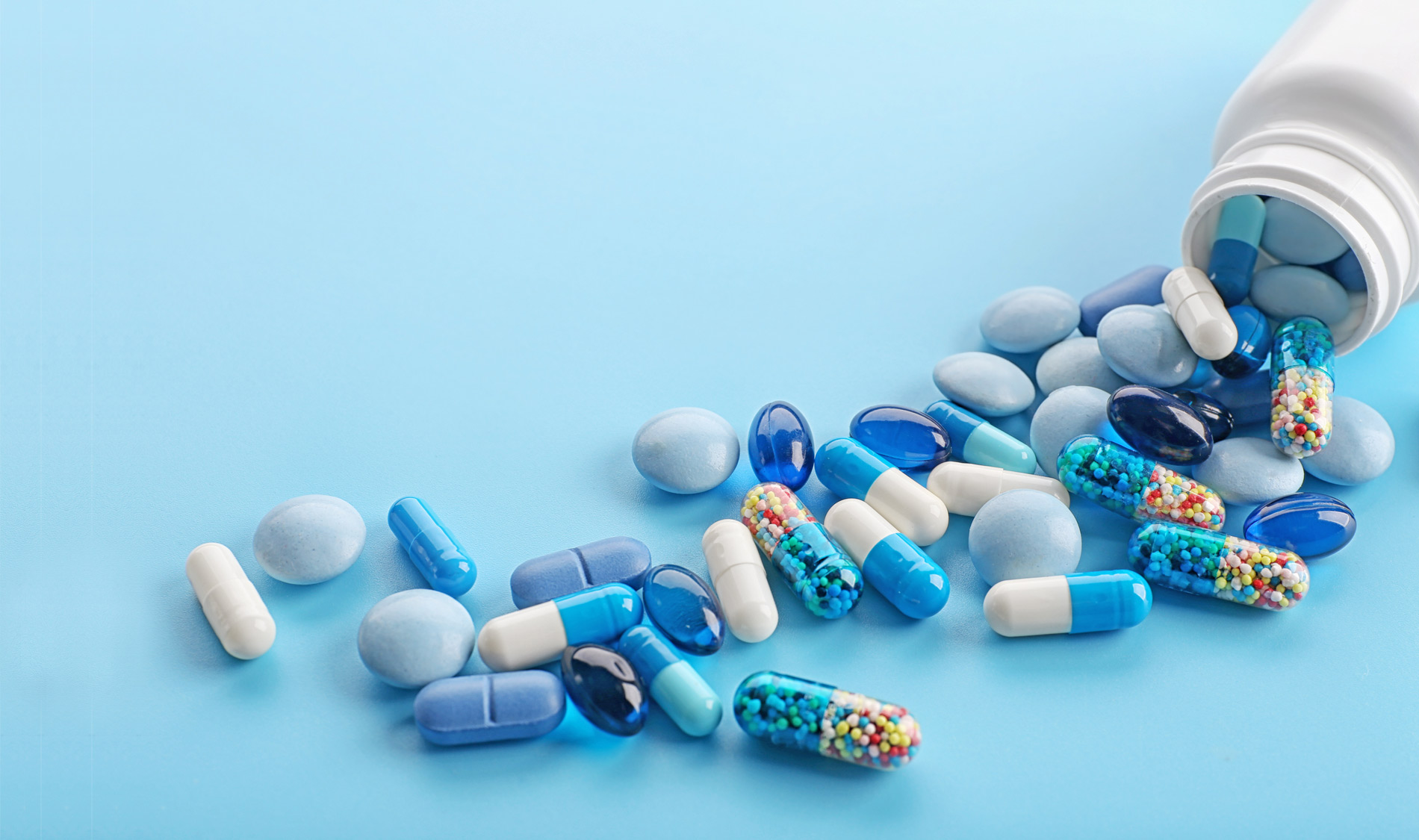 Тара для сбора медицинских отходов
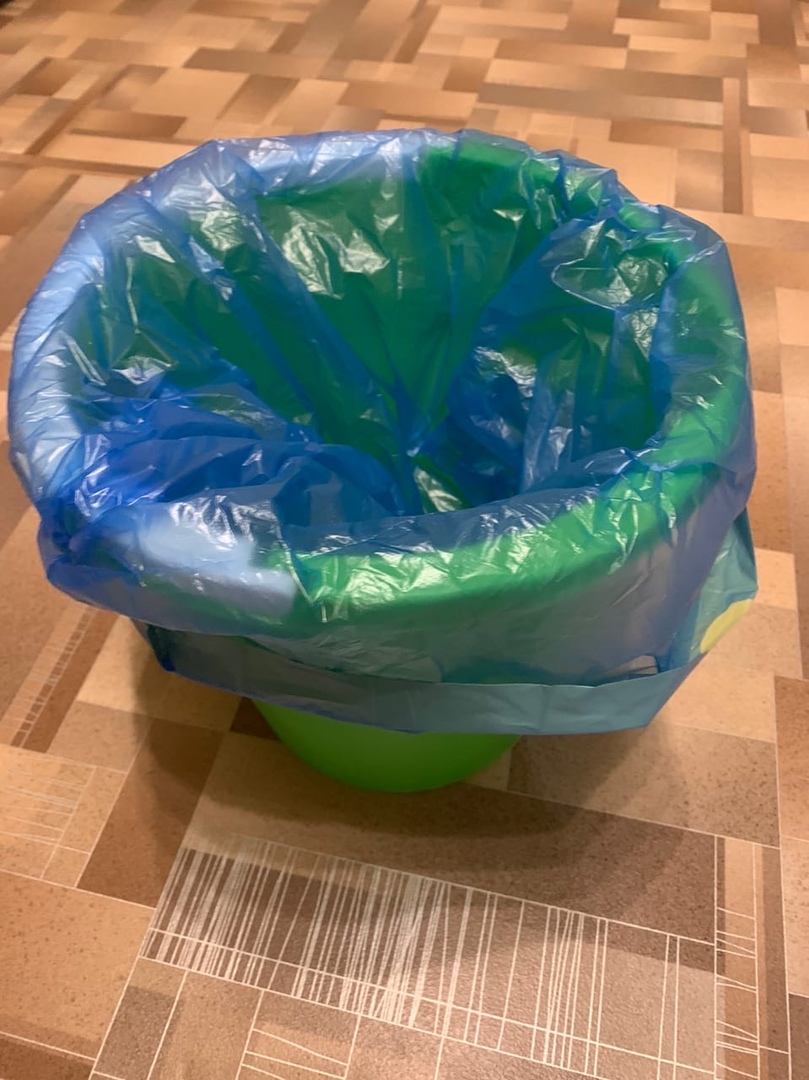 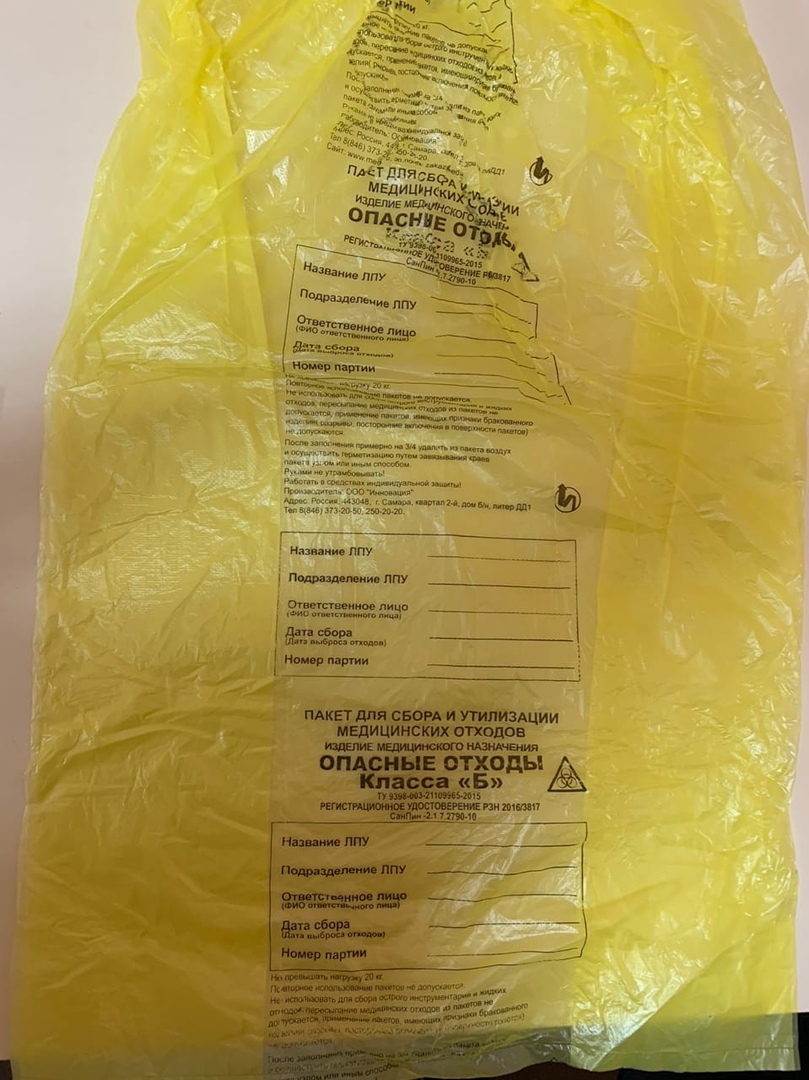 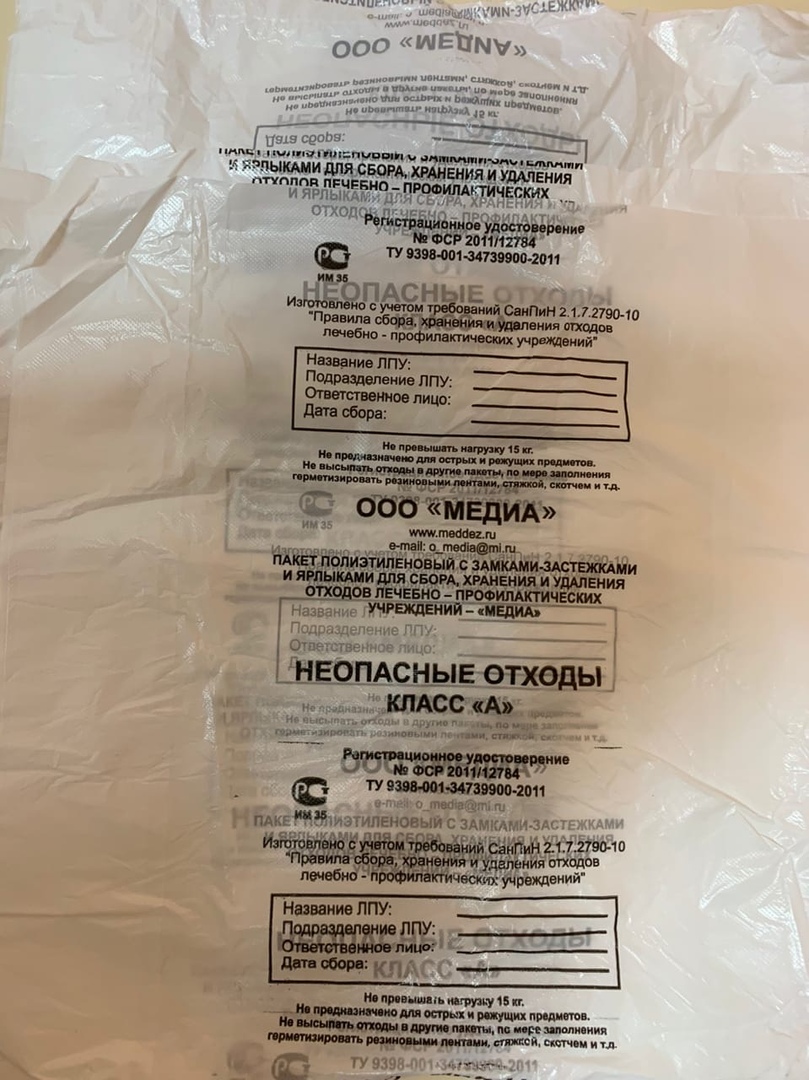 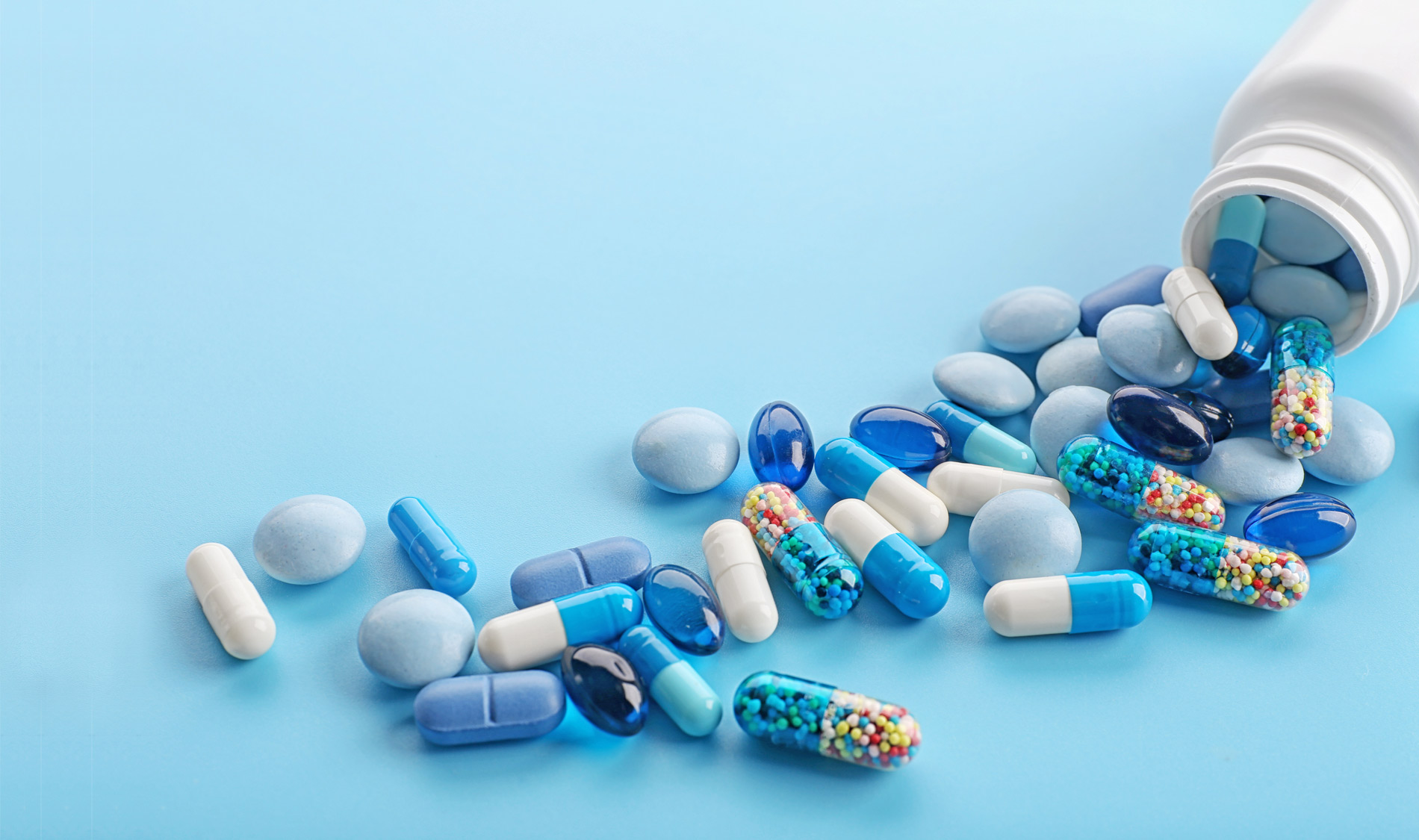 Спасибо за внимание!